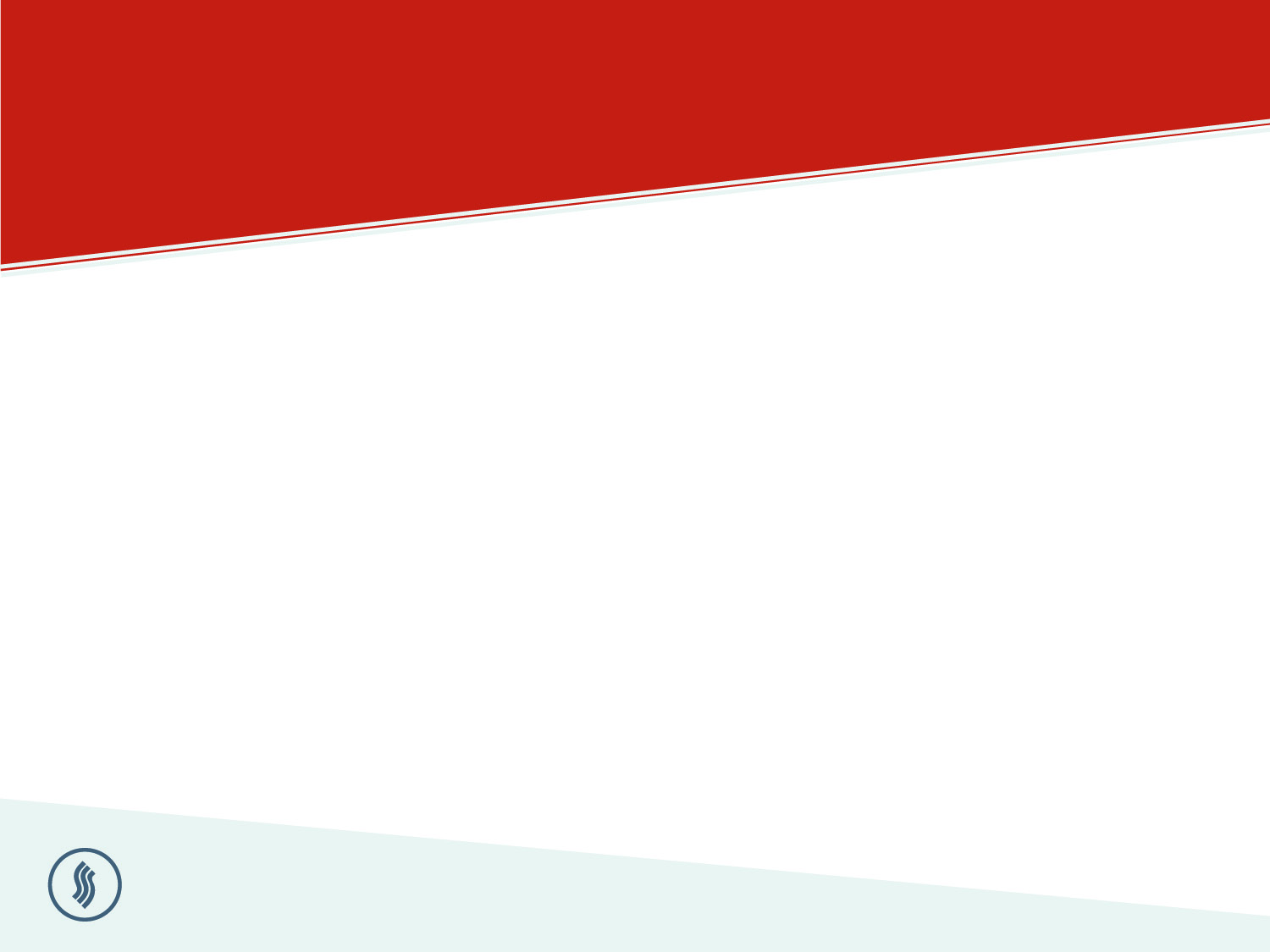 STEAMPLICITY TRAINING GUIDE
What is Steamplicity
HACCP Briefing
Benefits of Steamplicity
Step Training Guide
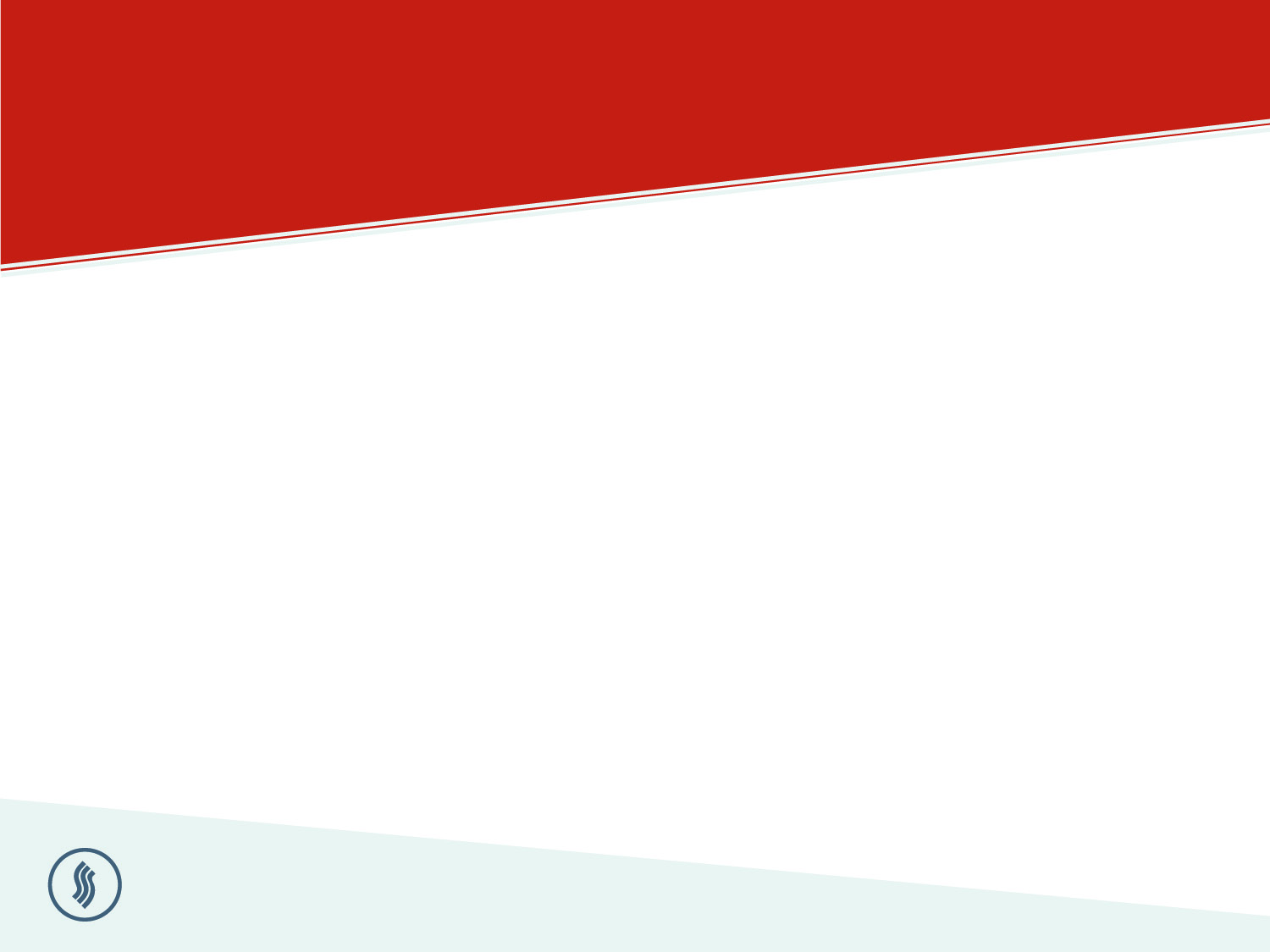 STEAMPLICITY TRAINING GUIDE
“A method of cooking using steam pressure that  provides greater choice and flexibility at mealtimes.”
“Steam Pressure Cooking for the Microwave!”
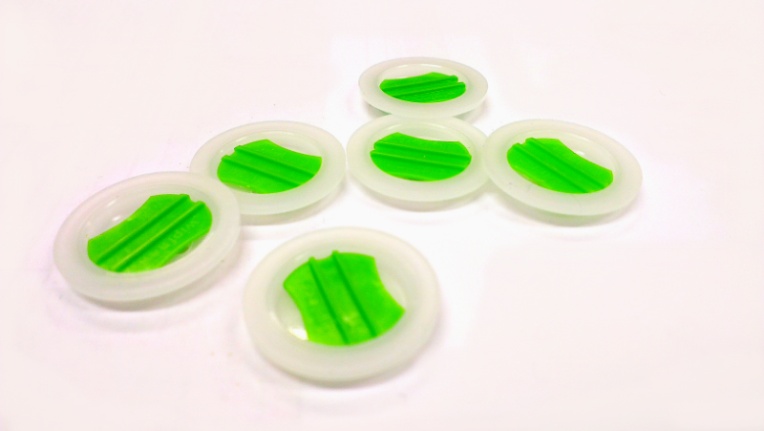 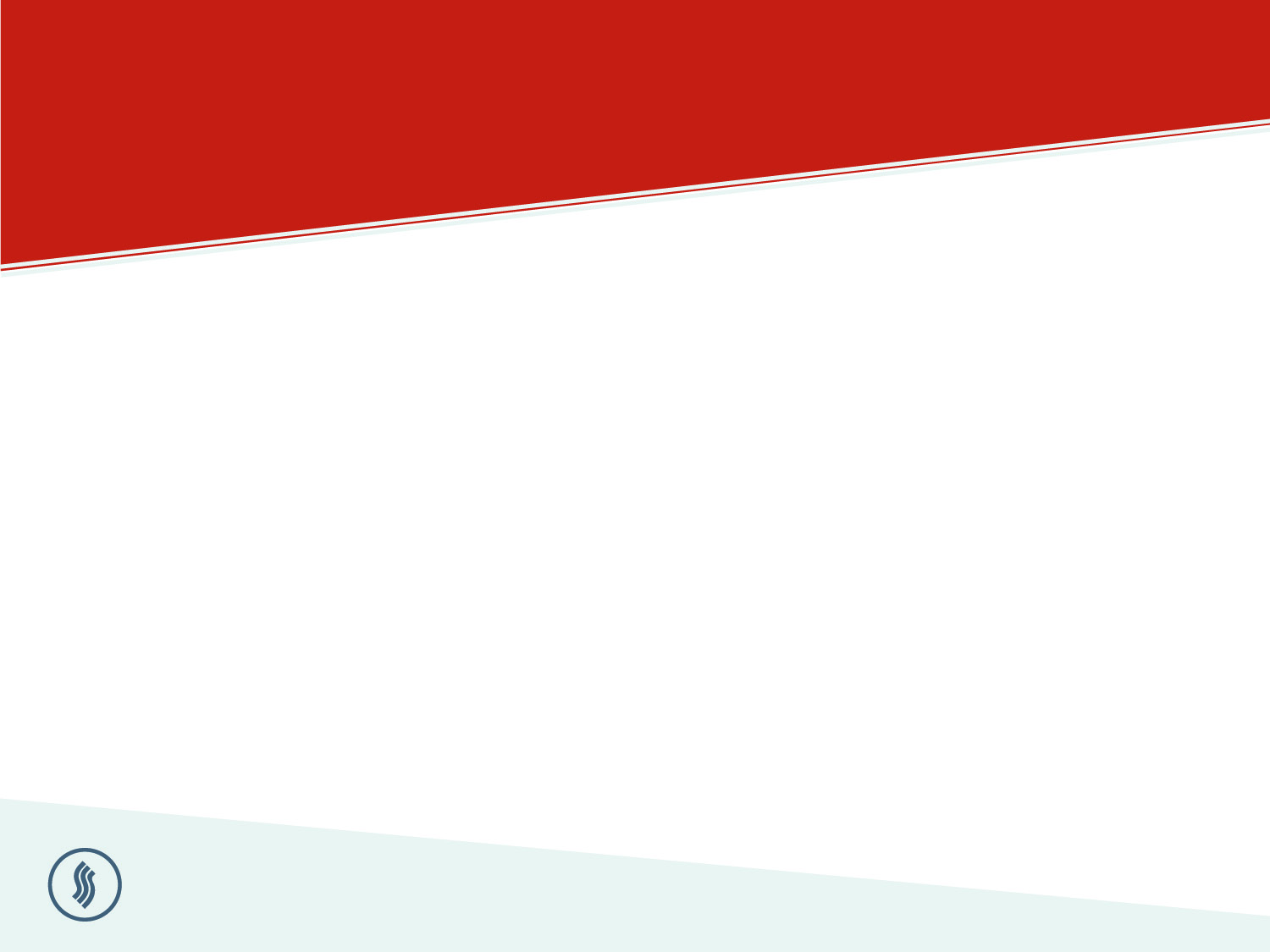 STEAMPLICITY TRAINING GUIDE
What is Steamplicity?
Steam pressure cooking for the microwave
Foods cooked within approx. 3 - 5 minutes
The process allows different items to be cooked together
   e.g. raw vegetables, raw fish, meat or poultry cooked together 
Consistency
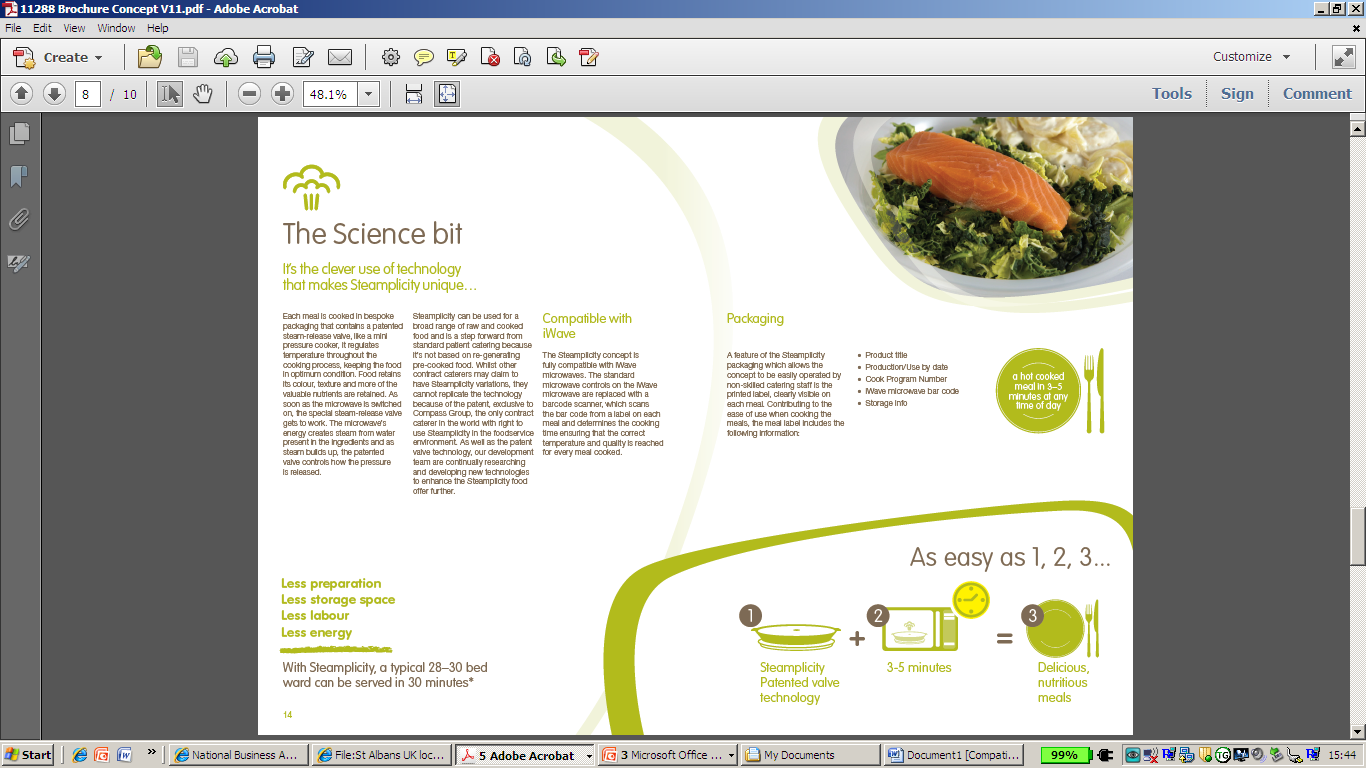 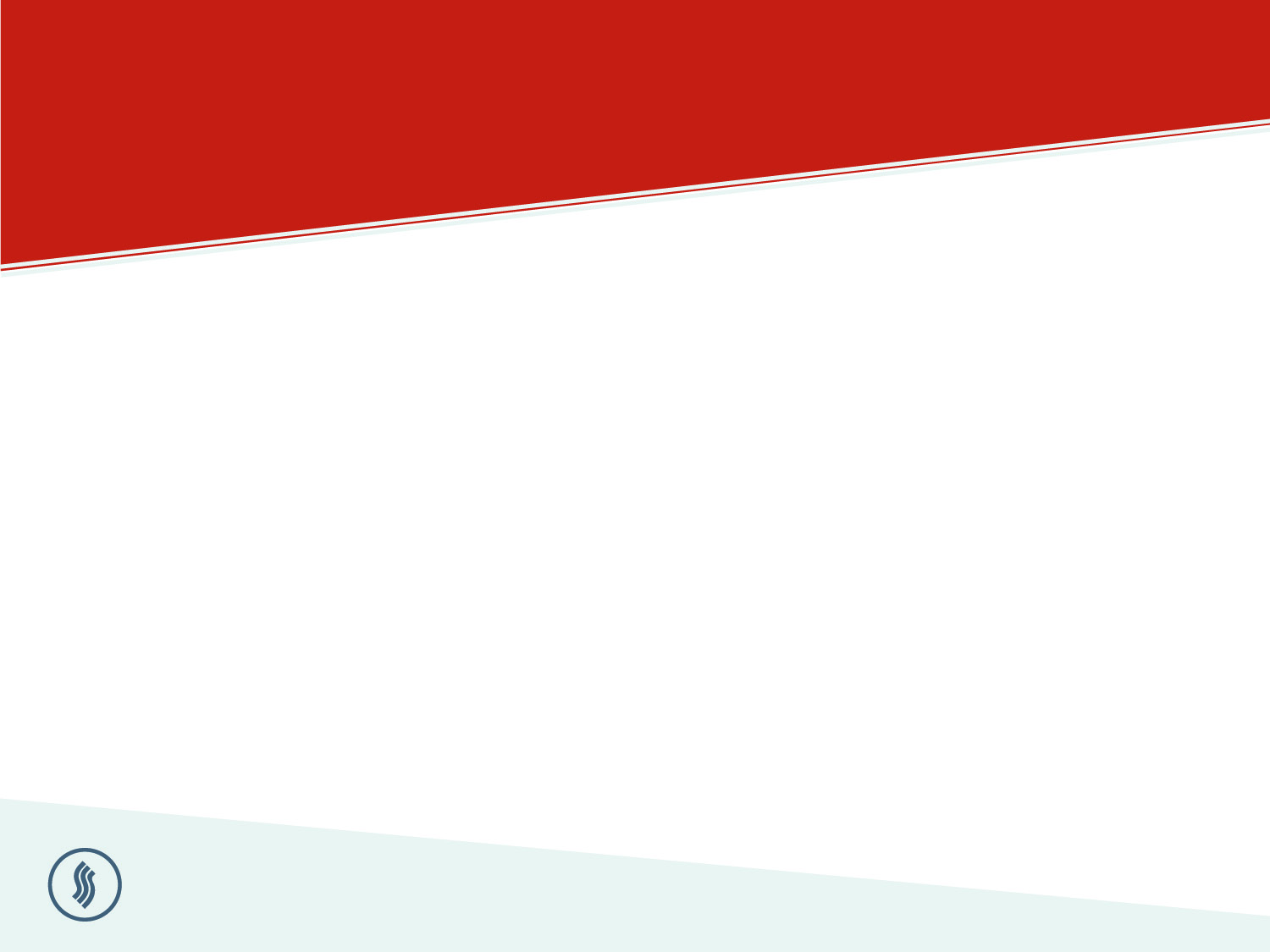 STEAMPLICITY TRAINING GUIDE
H.A.C.C.P
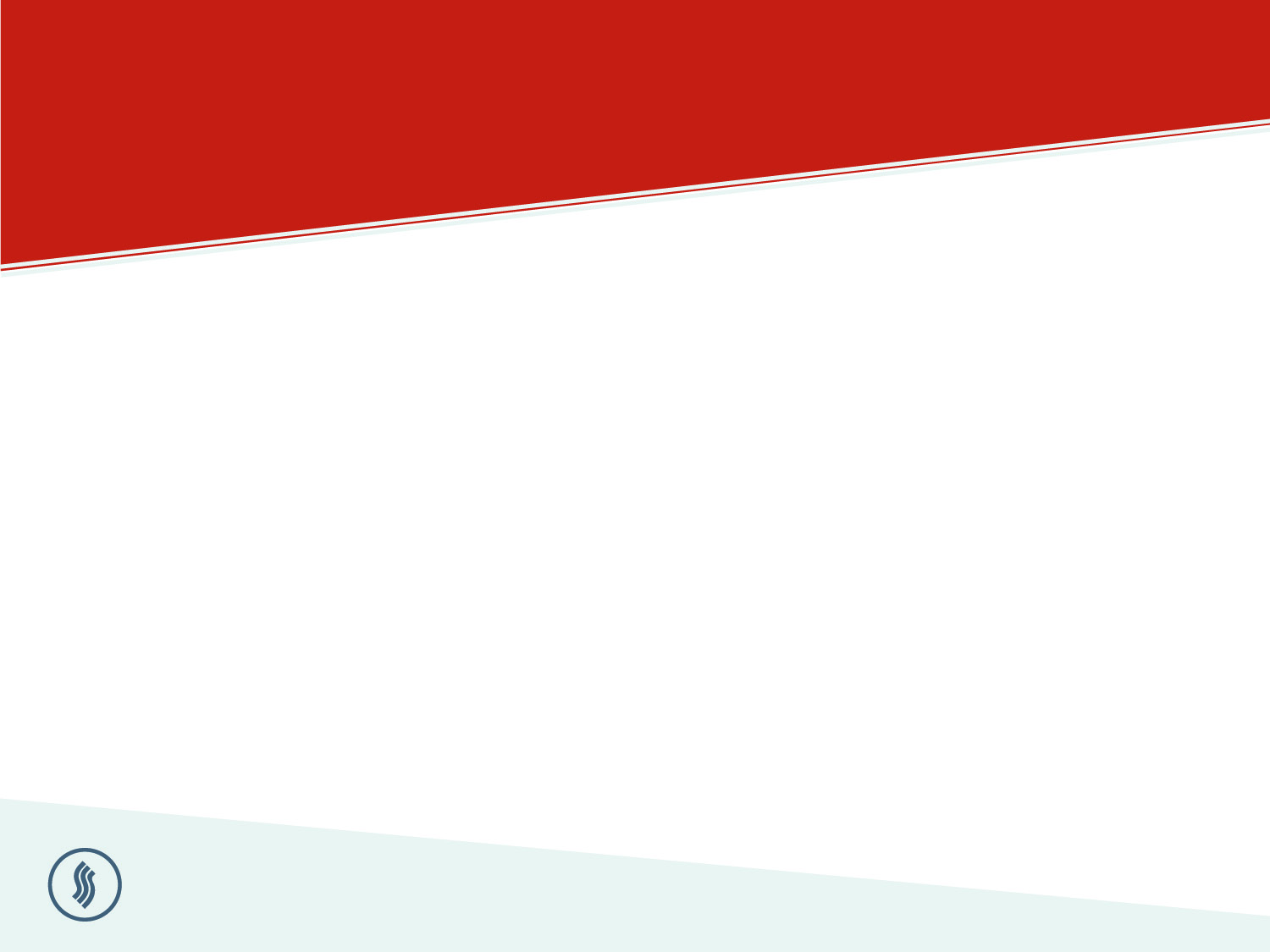 STEAMPLICITY TRAINING GUIDE
What is HACCP
 Application HACCP
 Evidence of HACCP
 Critical Control Points 
 Summary
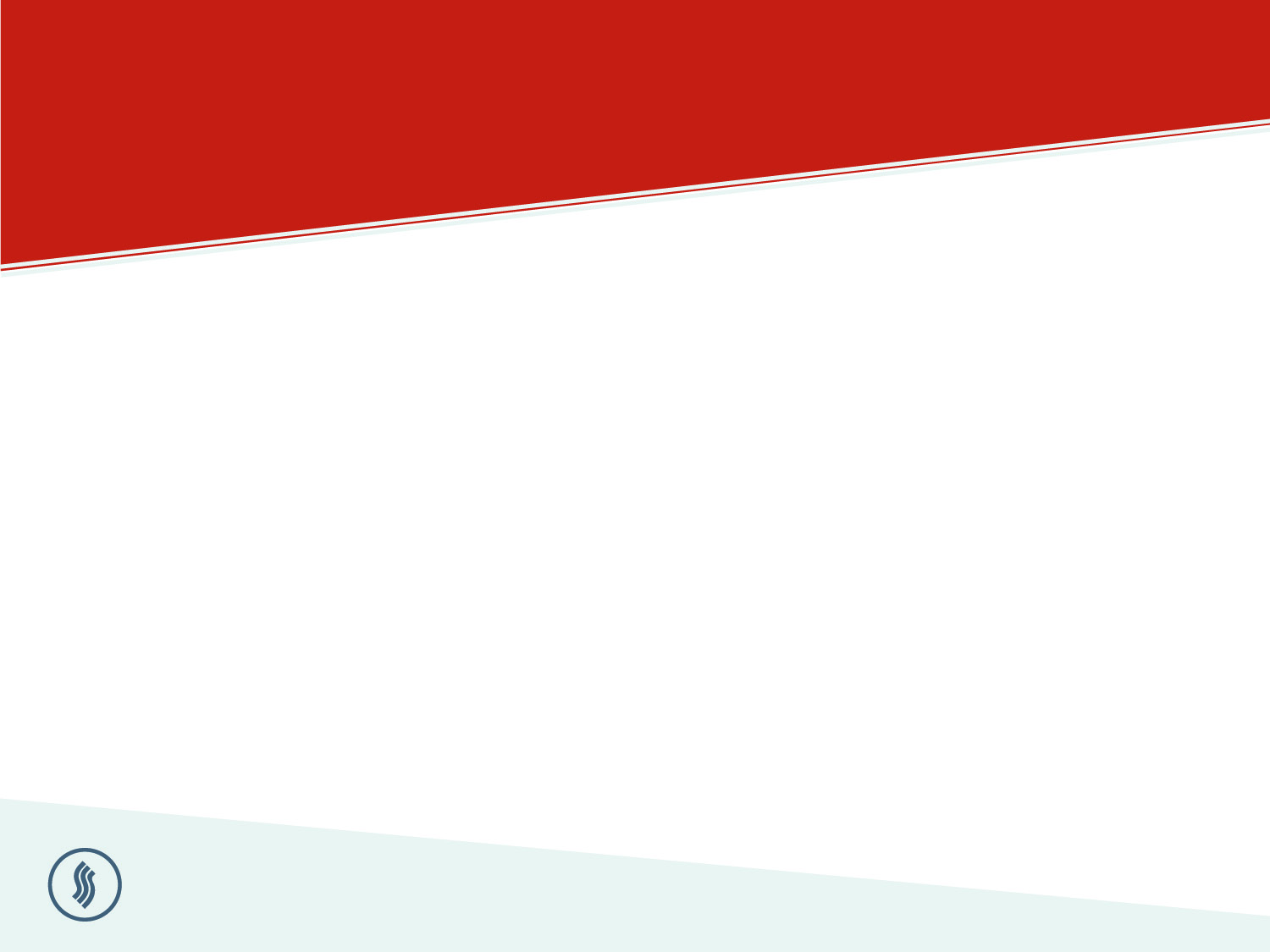 STEAMPLICITY TRAINING GUIDE
What is HACCP?
A food safety system used by the food industry
 Contains CCP (critical control points)
 Will provide the user with due diligence 
   in food safety
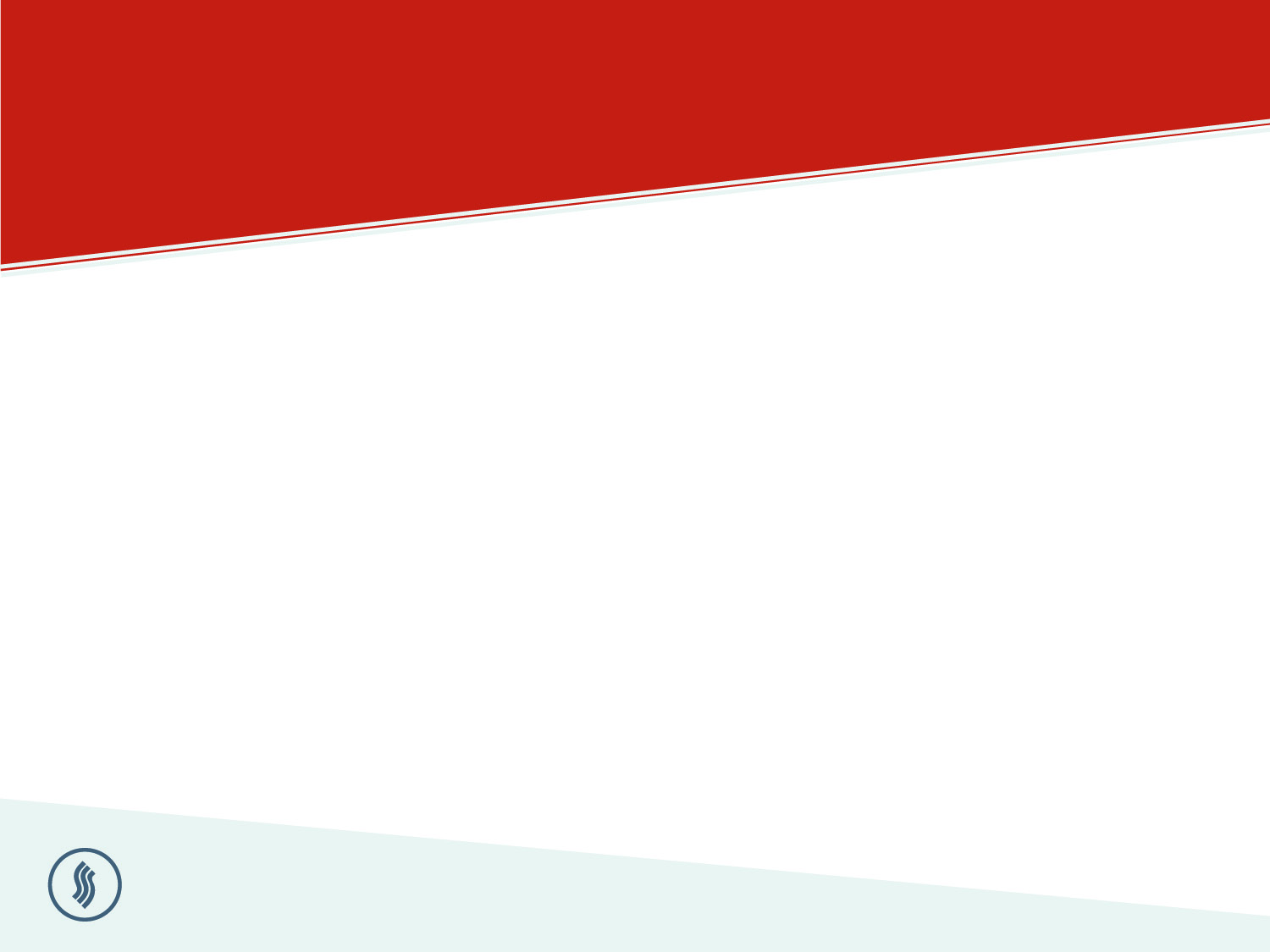 STEAMPLICITY TRAINING GUIDE
HACCP Application
Establish the monitoring system for the 
  control of the CCPs.
 Monitor the CCPs and take corrective action  
  where required.
 Review HACCP every 6 months.
 Ensure team understand HACCP.
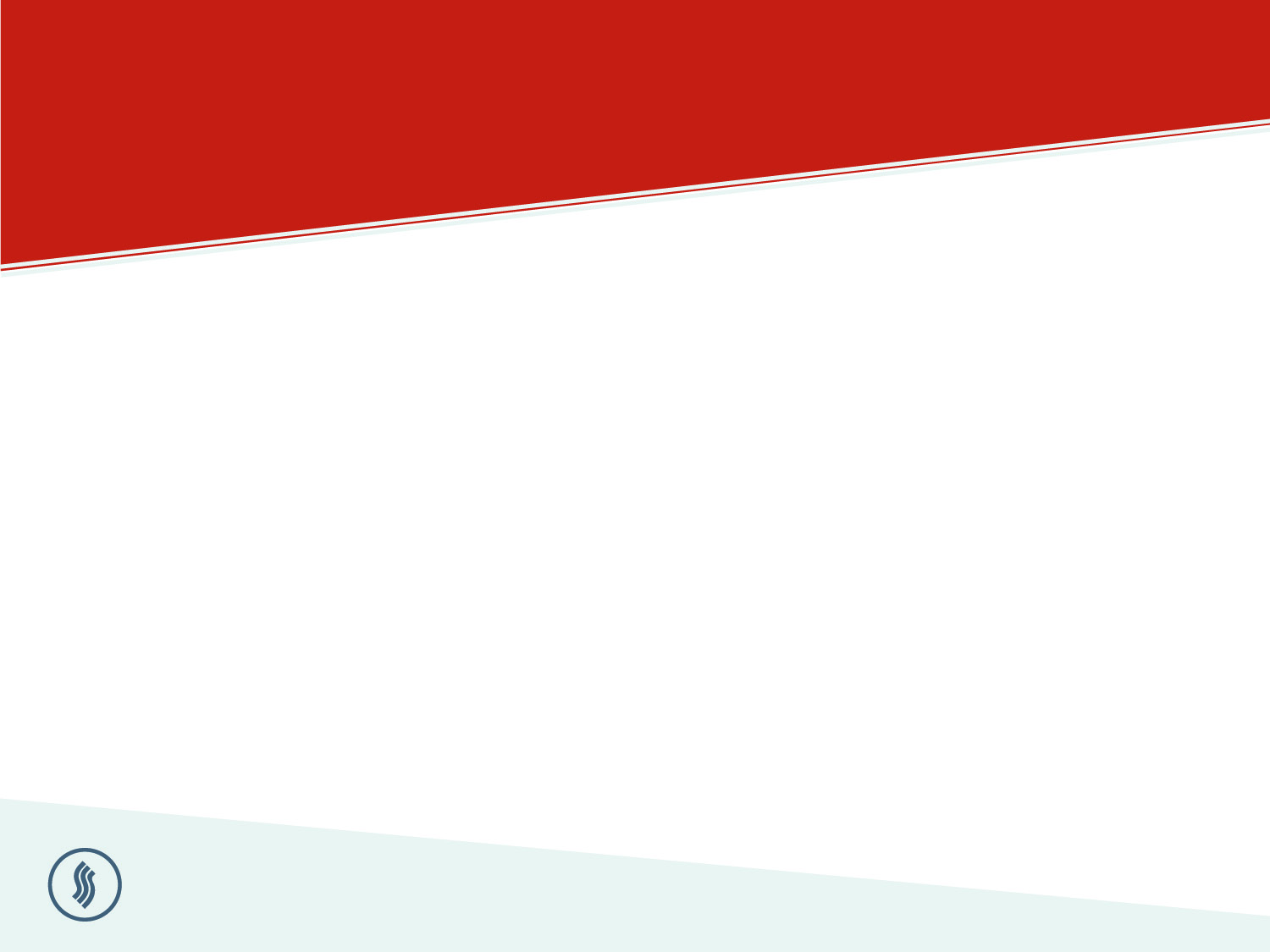 STEAMPLICITY TRAINING GUIDE
CCP 1 – Food Delivery
Before offloading check vehicle temperature
Check use by date of product
 Record food temperature
 Remove to chilled storage within 30 minutes
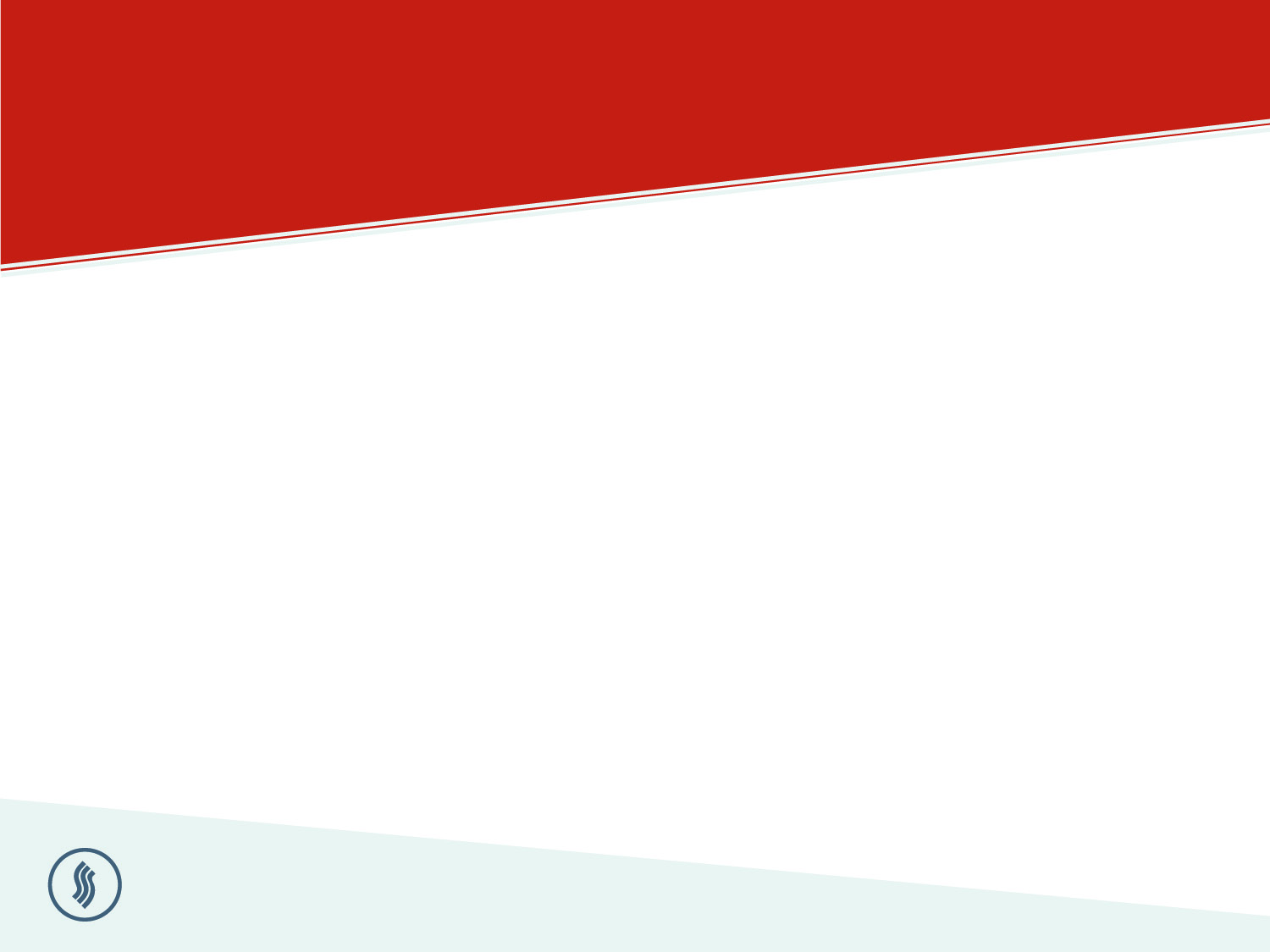 STEAMPLICITY TRAINING GUIDE
CCP 2 – Food Storage
Stacked 3 high or less where possible on shelves to prevent slippage of the food
 Check for stock rotation, food and chiller temperature, the use by date, allergen information and out of date stock removed
 Keep refrigeration and storage area clean and tidy
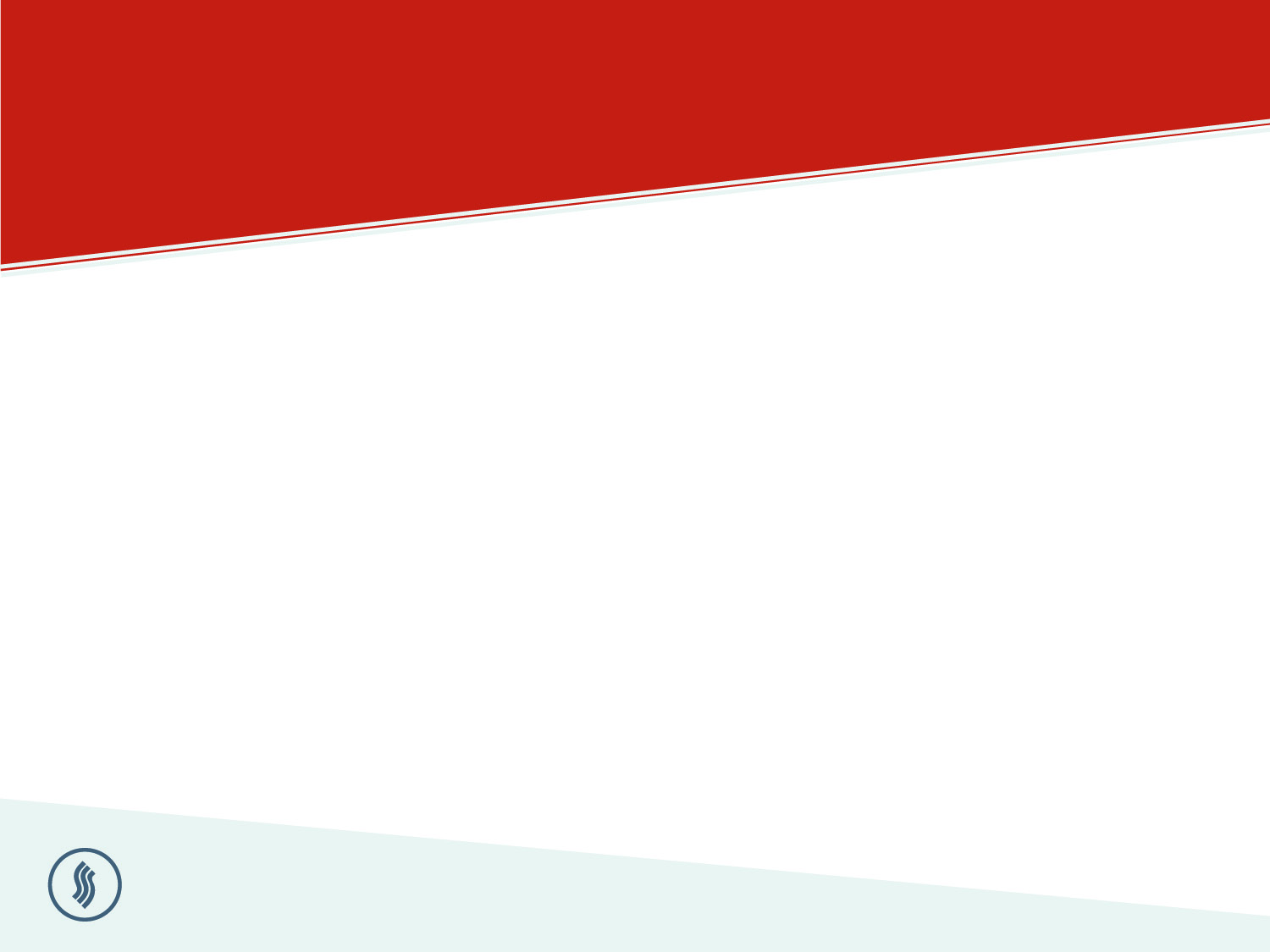 STEAMPLICITY TRAINING GUIDE
CCP 6 – Cooking
Food cooked to correct temperature
 Food standing time is observed
 Record temperature on relevant sheet (including boost)
Plate is wiped and covered 
Served to customer within 15 minutes
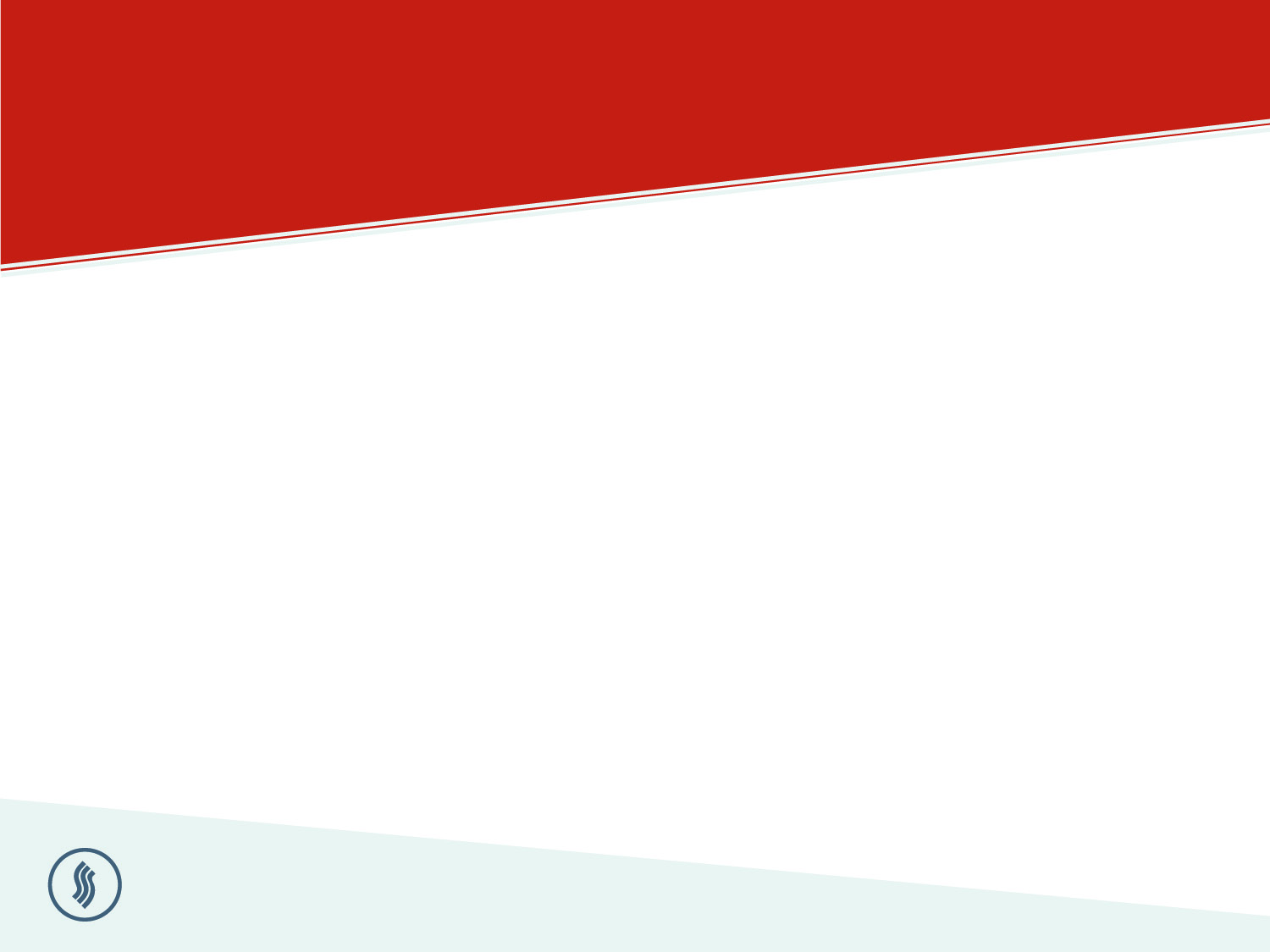 STEAMPLICITY TRAINING GUIDE
Health and Safety
Refrigeration
Ensure your refrigeration will hold at the correct temperature

Avoiding Burns
Allow product to rest for 30 seconds, peel film carefully 
Use a clean cloth if required 

Daily Checking of Electrical Equipment
Microwaves should be visually checked in line accepted procedure
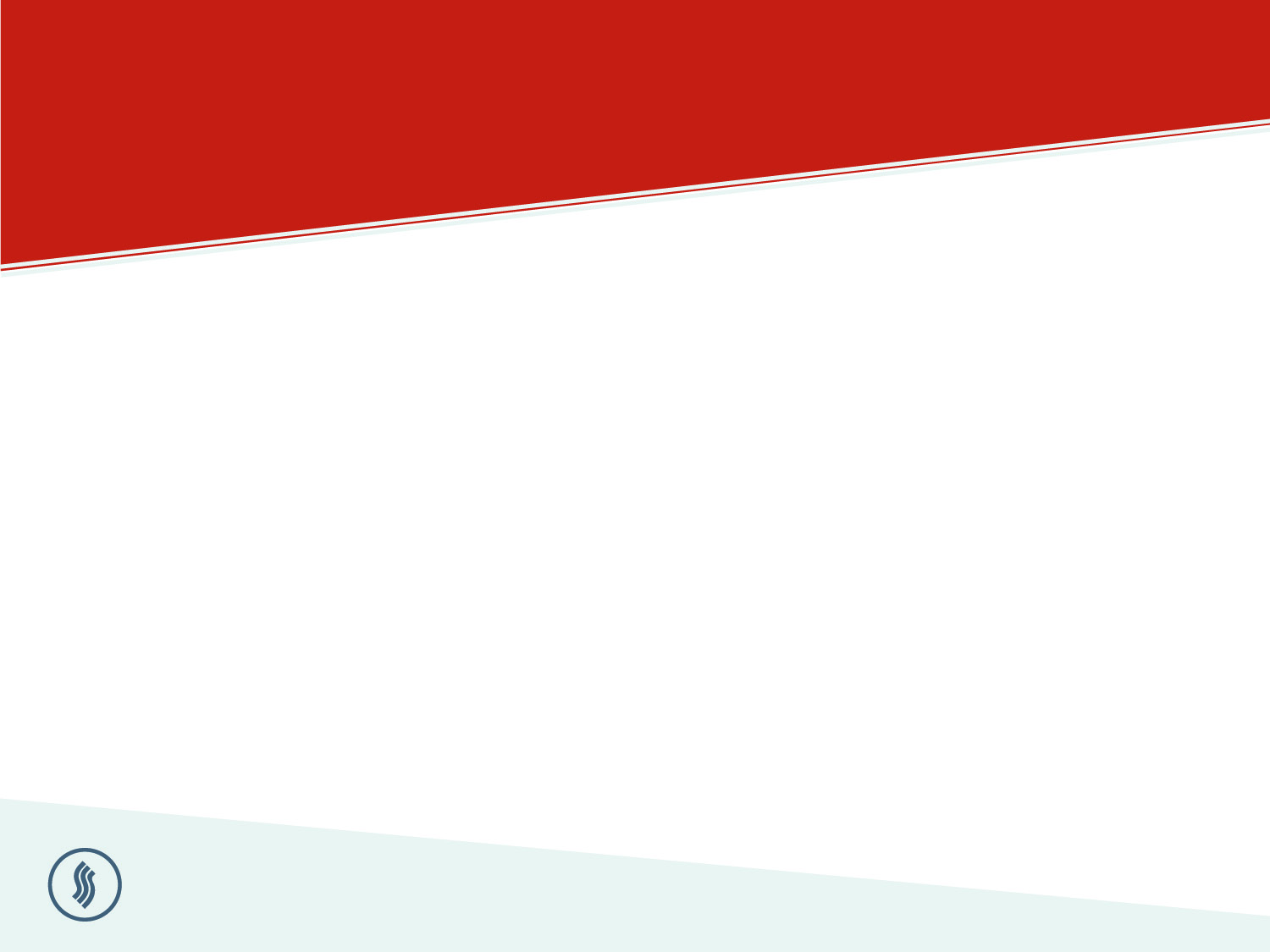 STEAMPLICITY TRAINING GUIDE
Health and Safety
Cleaning Schedule
Microwaves must be added to your cleaning schedule (where relevant)	

Super Boiling of liquids
Microwaves should not be used for the heating or boiling of liquids 

Fire Safety
If a fire starts inside the Microwave oven under no 
circumstances open the door to the Microwave. 
Isolate the Microwave if possible and raise the Alarm.
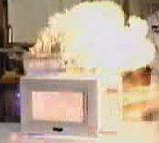 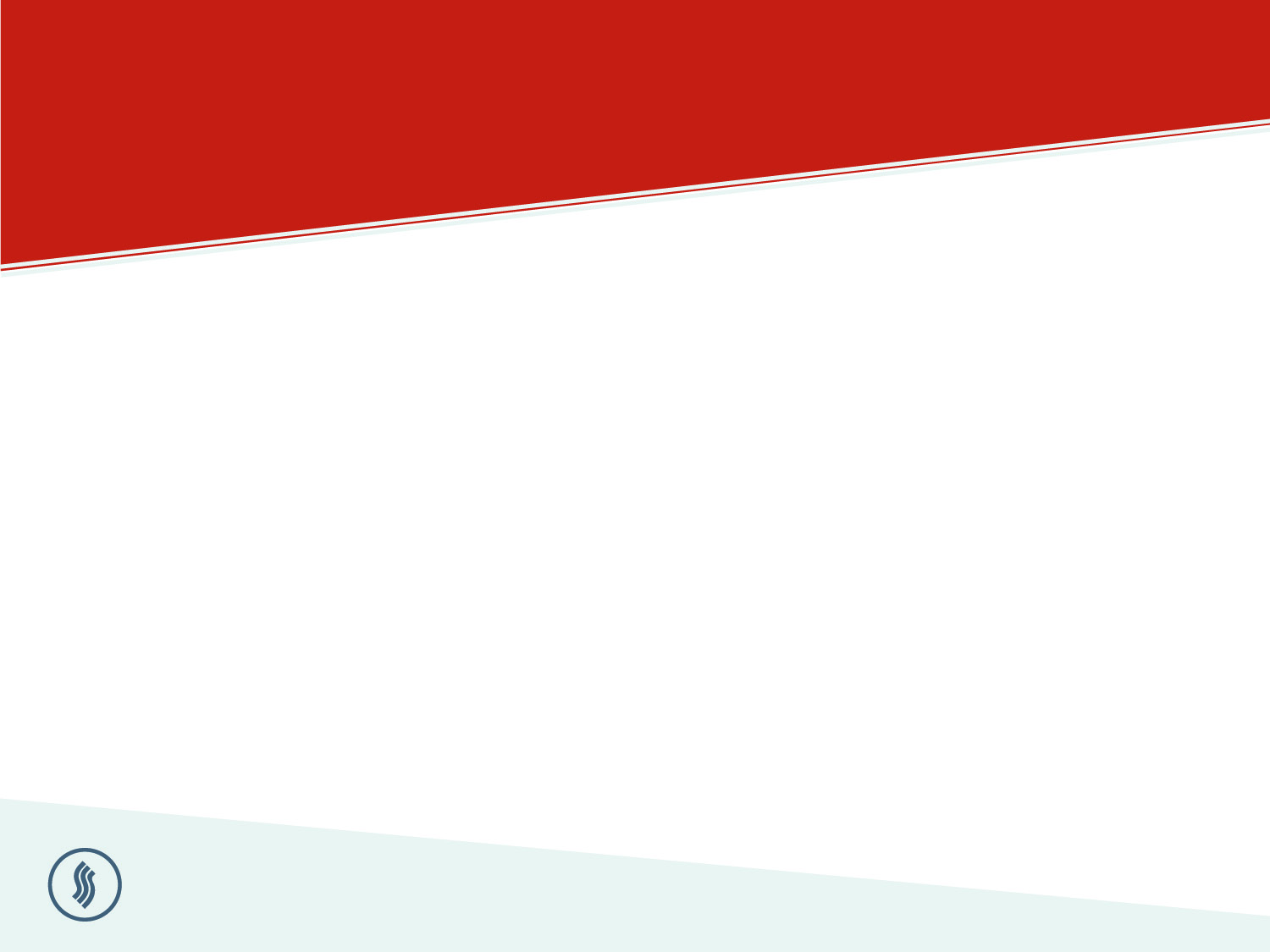 STEAMPLICITY TRAINING GUIDE
Due Diligence
Product handling:

Correct Storage – Fridge and delivery temp 0 – 5⁰ C
Correct temperature – meal cooking  82⁰C for meals and 75°C for jacket potatoes and puddings
Check seal is complete 
Labels missing (use by date) 
Allergen information is correct and legible
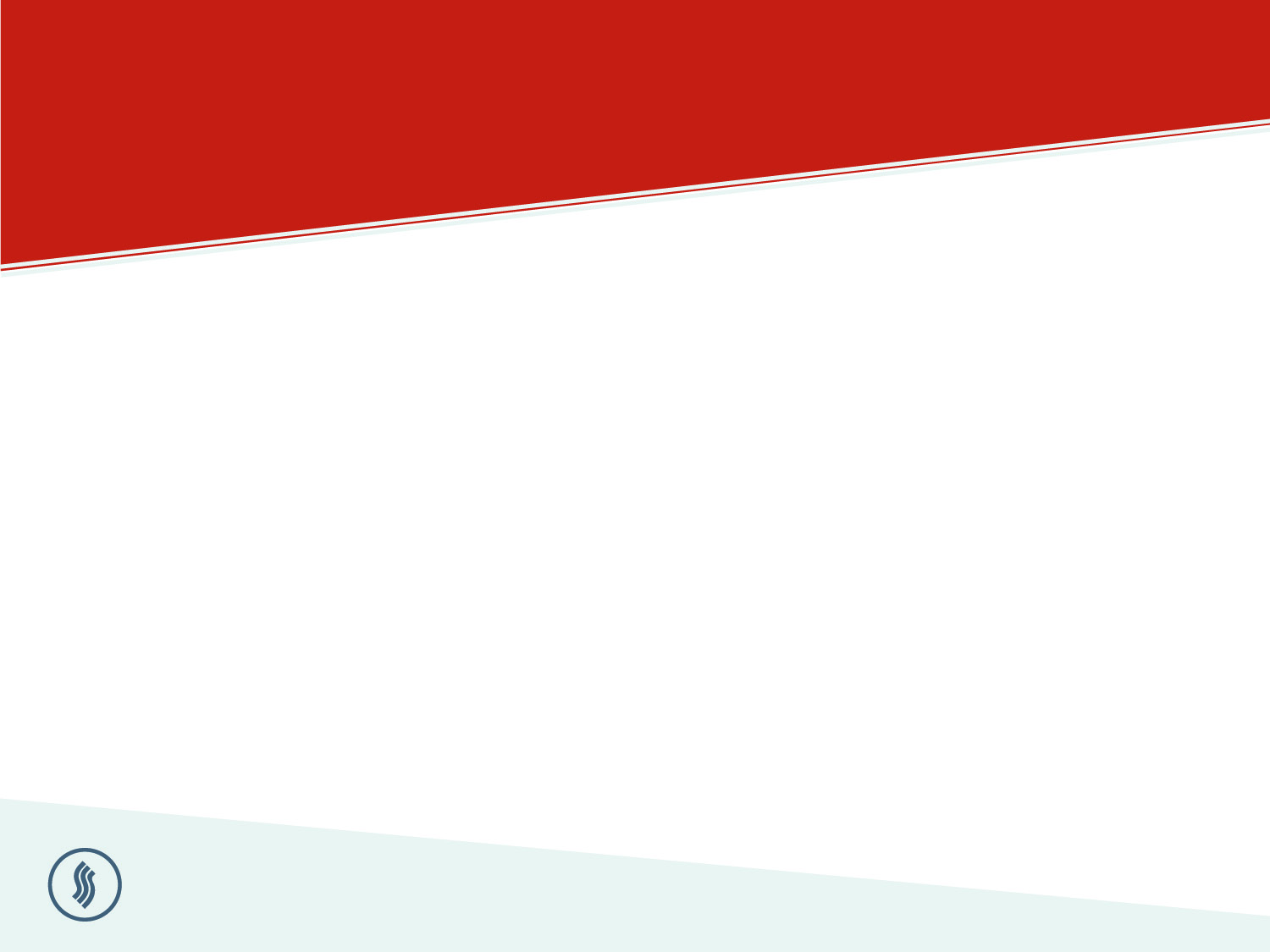 STEAMPLICITY TRAINING GUIDE
Steamplicity Cooking
Method
Steamplicity oven
Follow Step training  Guide
See 4 press 4
Cook food
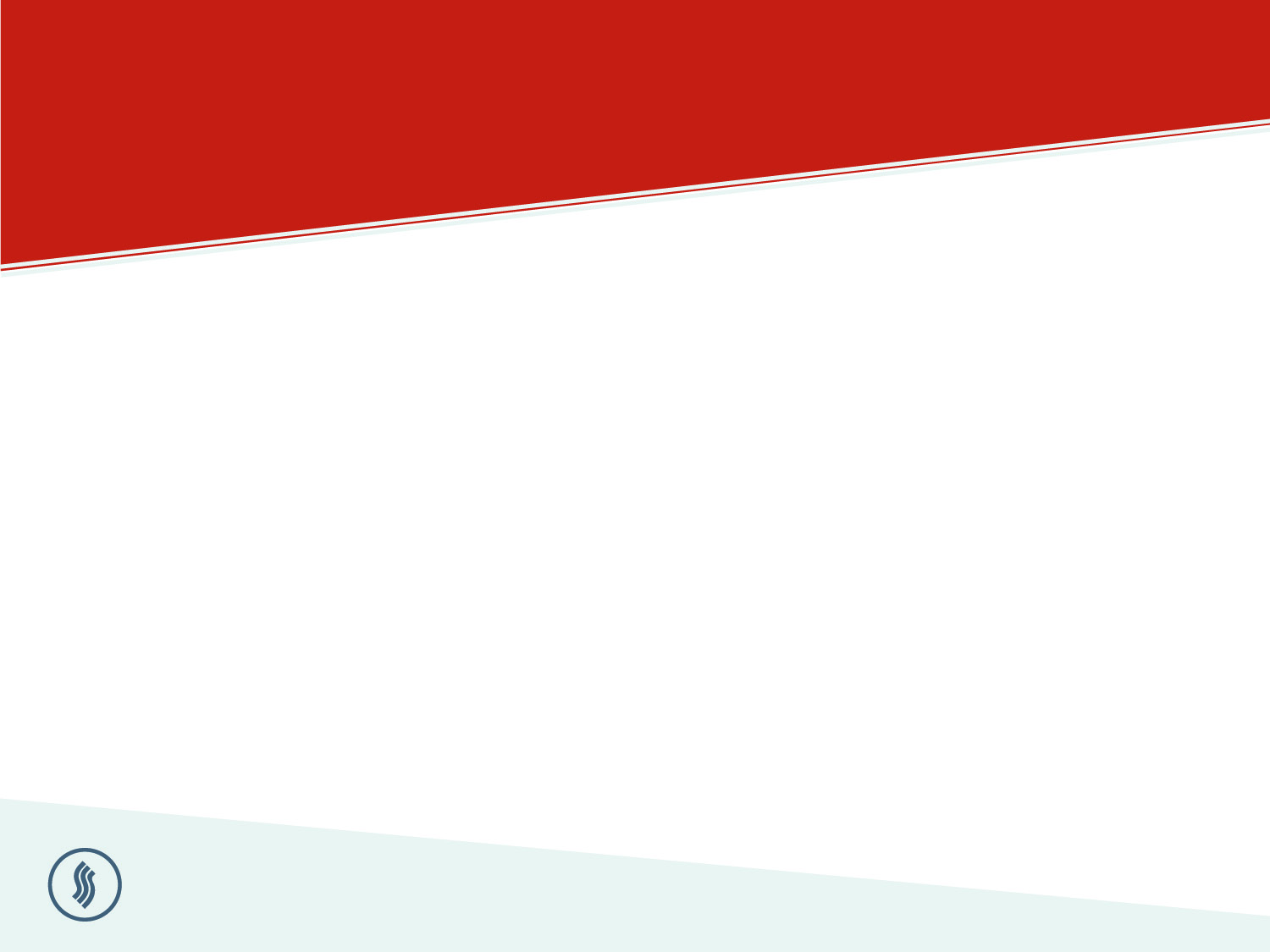 STEAMPLICITY TRAINING GUIDE
Step 1
Only use the correct microwave ovens. 
Ensure that the microwave is plugged in and the oven is working.
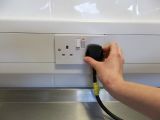 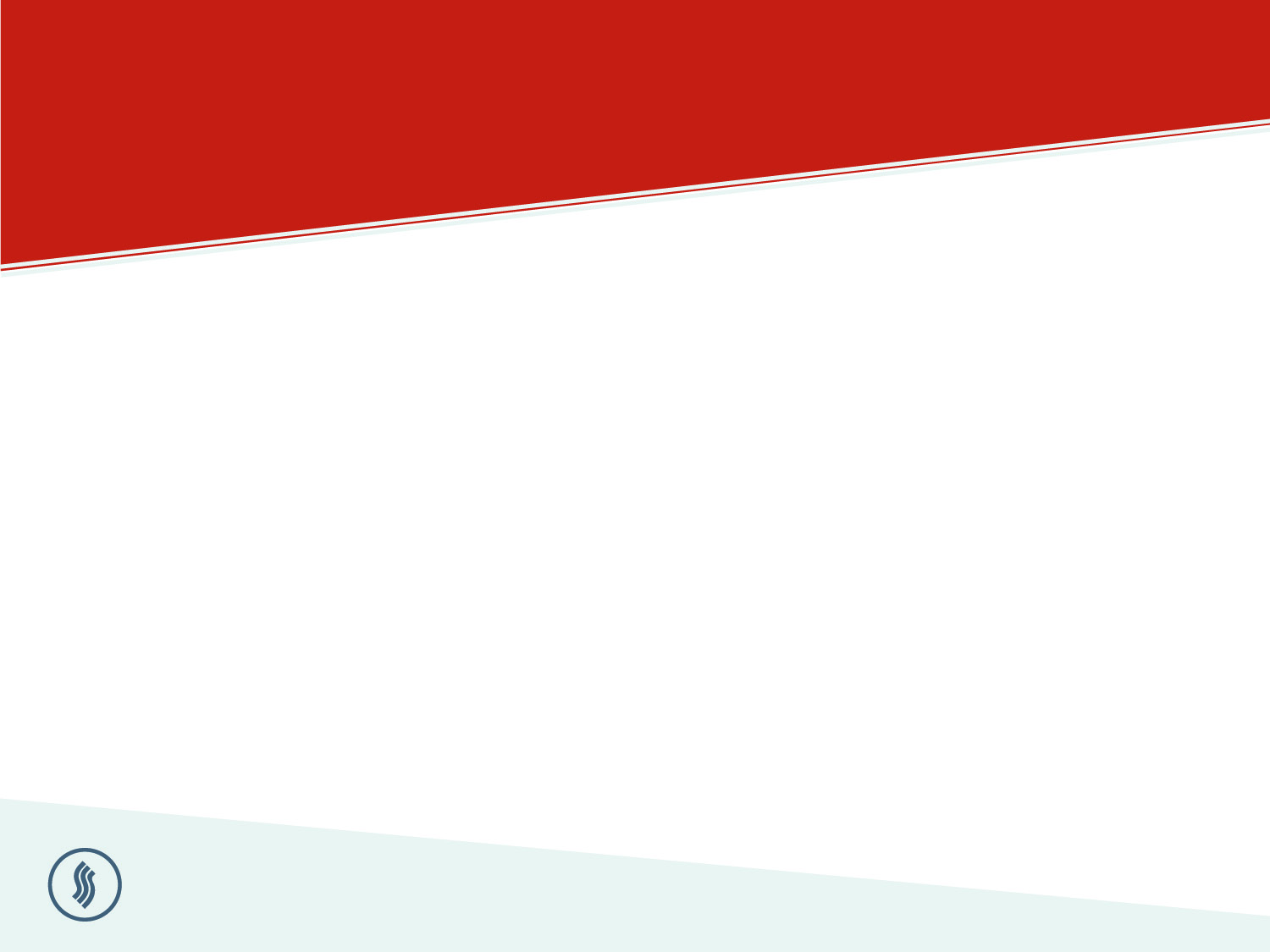 STEAMPLICITY TRAINING GUIDE
Step 2
Look to check that the seal 
is intact and the meal is in date
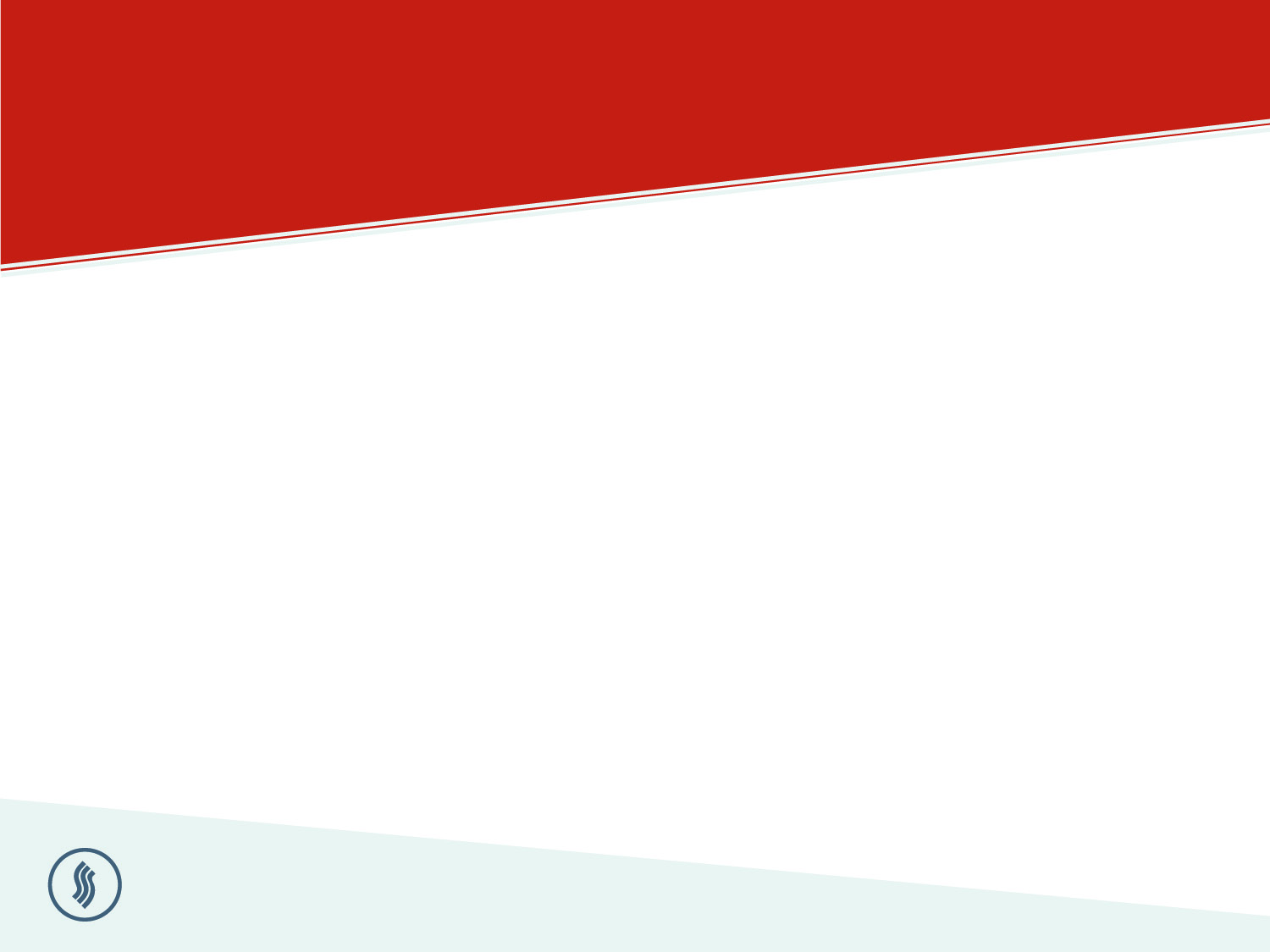 STEAMPLICITY TRAINING GUIDE
Step 3
Place on the appropriate plate or dish
Valve upwards

Place one meal at a time into the microwave
 
Note: The blue plate is not suitable for microwave cooking
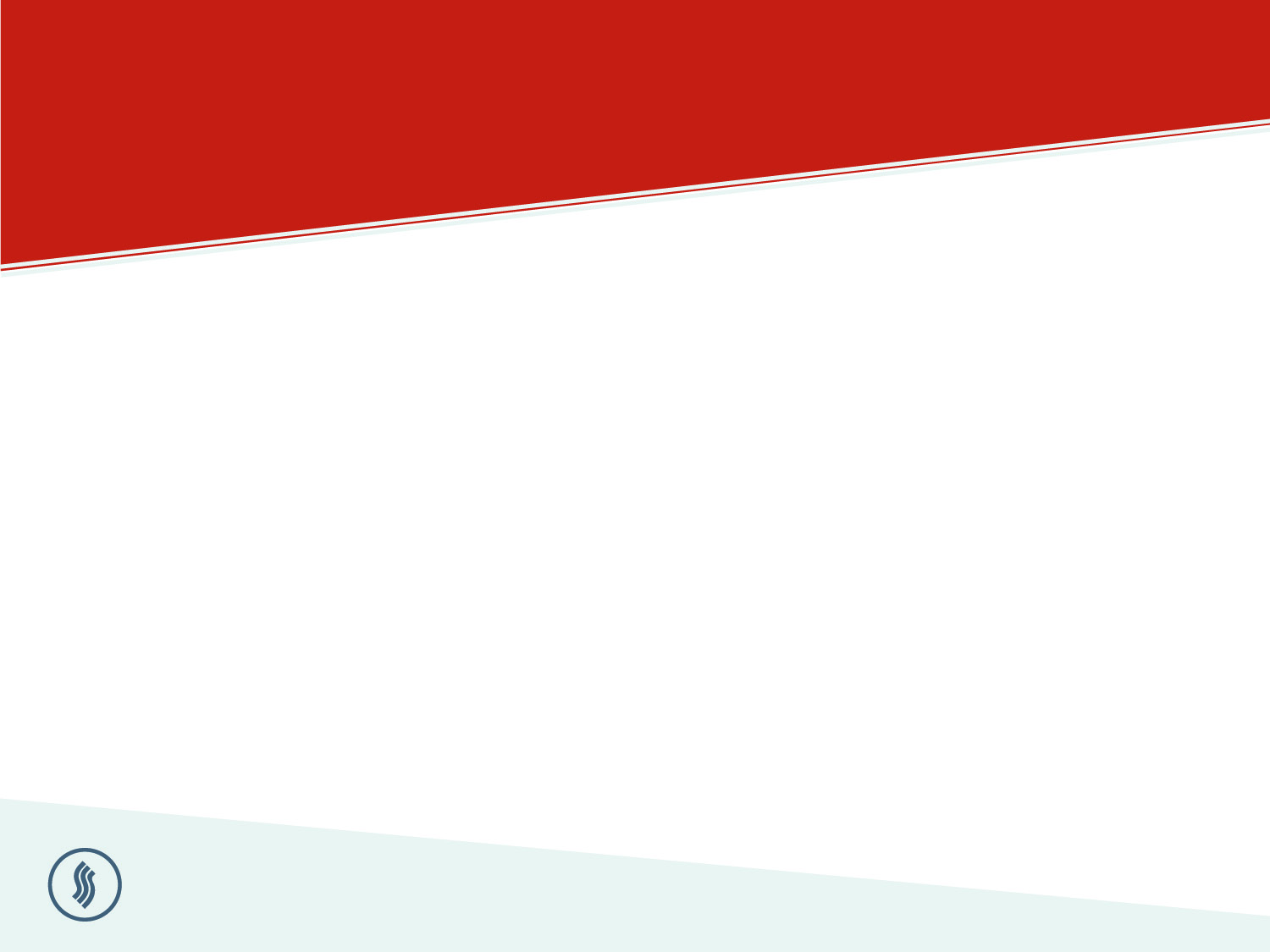 STEAMPLICITY TRAINING GUIDE
Step 4
Press the correct button according to the programme number on the label
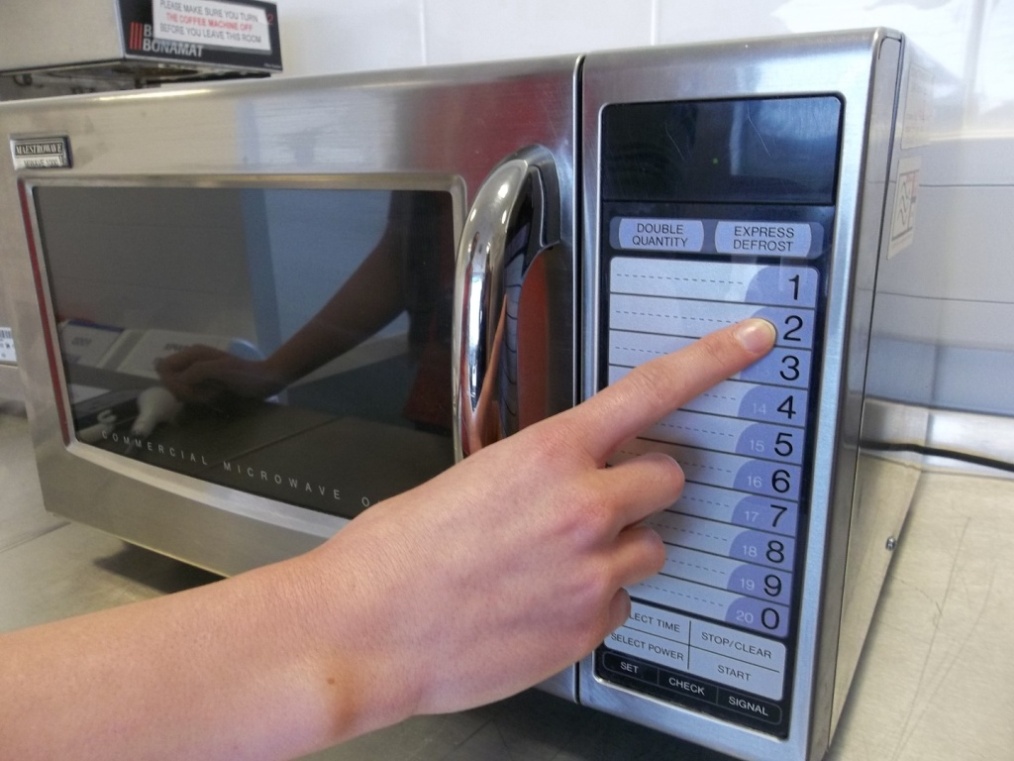 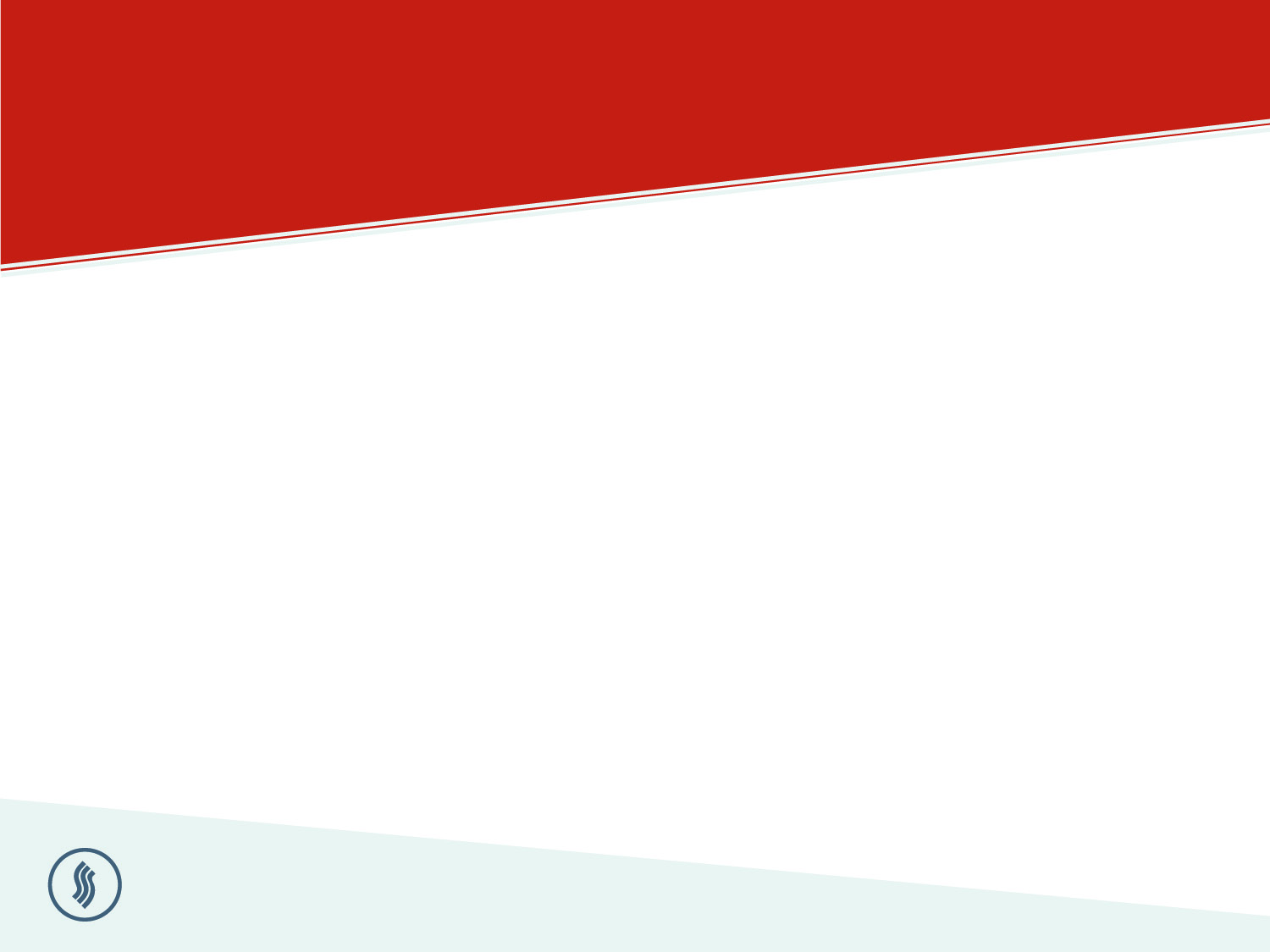 STEAMPLICITY TRAINING GUIDE
Step 5
After cooking, leave for
around 30 seconds then
temperature probe the main protein item.

The temperature should
reach 82°C or above
 
If above 82°C , record the 
temperature and go to step 9
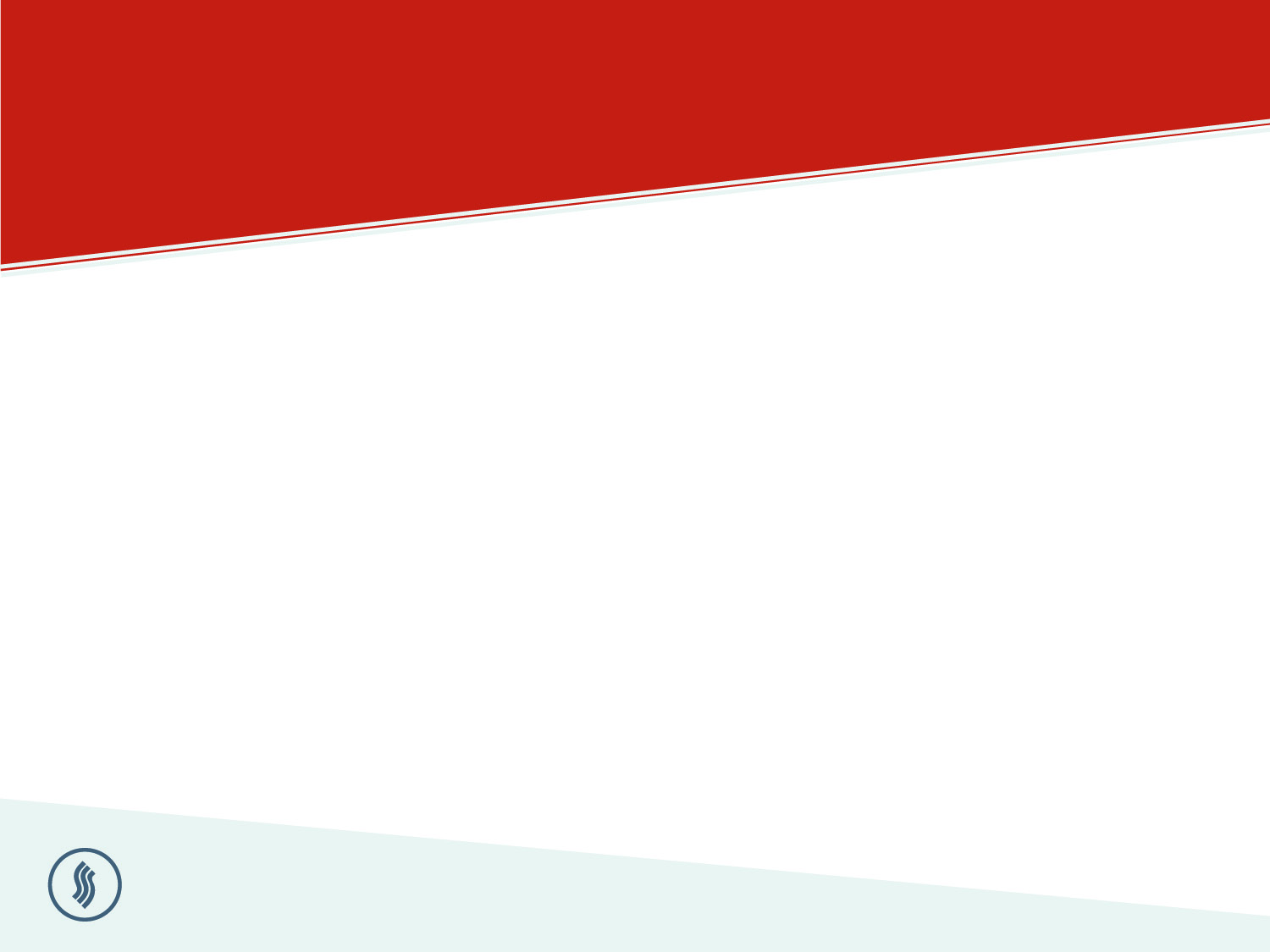 STEAMPLICITY TRAINING GUIDE
Step 6
Critical Control
If the temperature is below 82°C, return meal to microwave
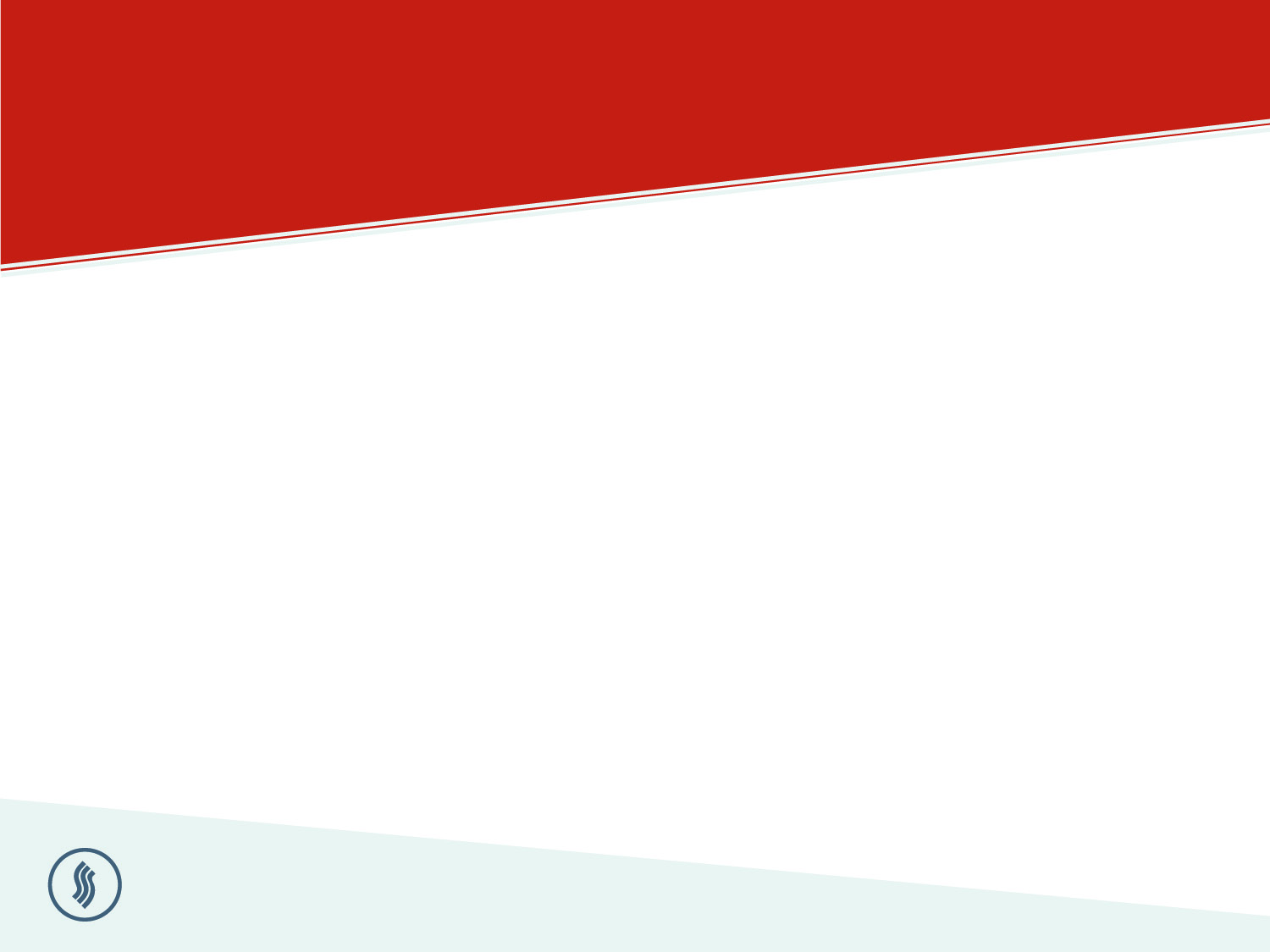 STEAMPLICITY TRAINING GUIDE
Step 7
Press “0” which is a 30 second 
boost cycle
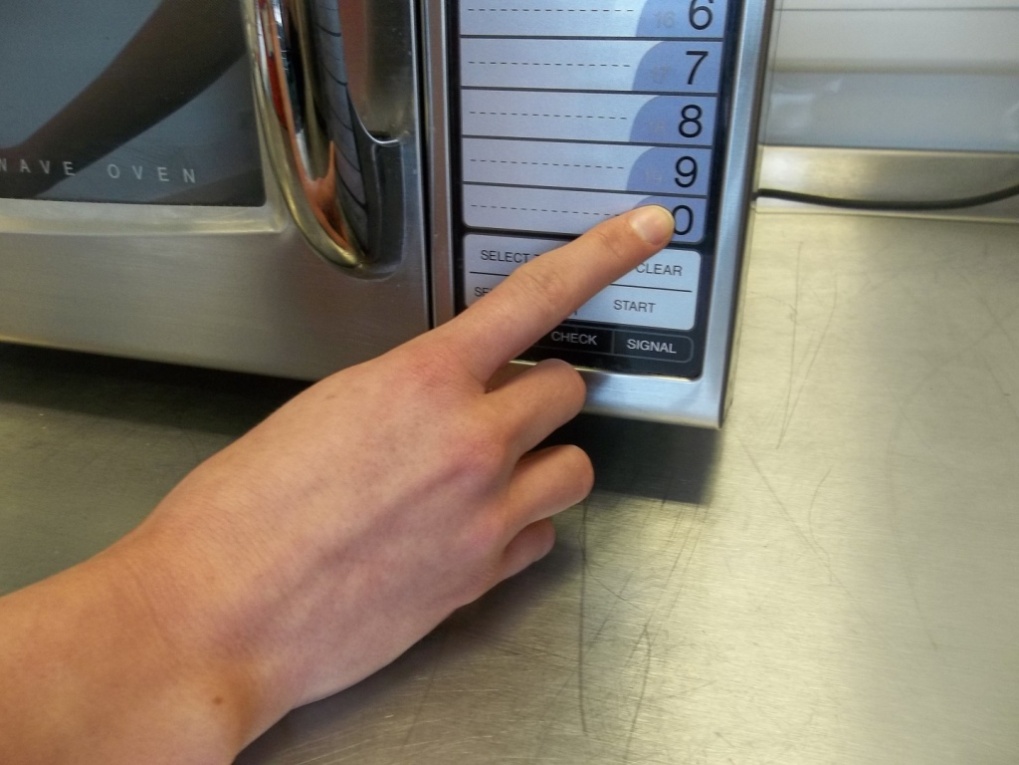 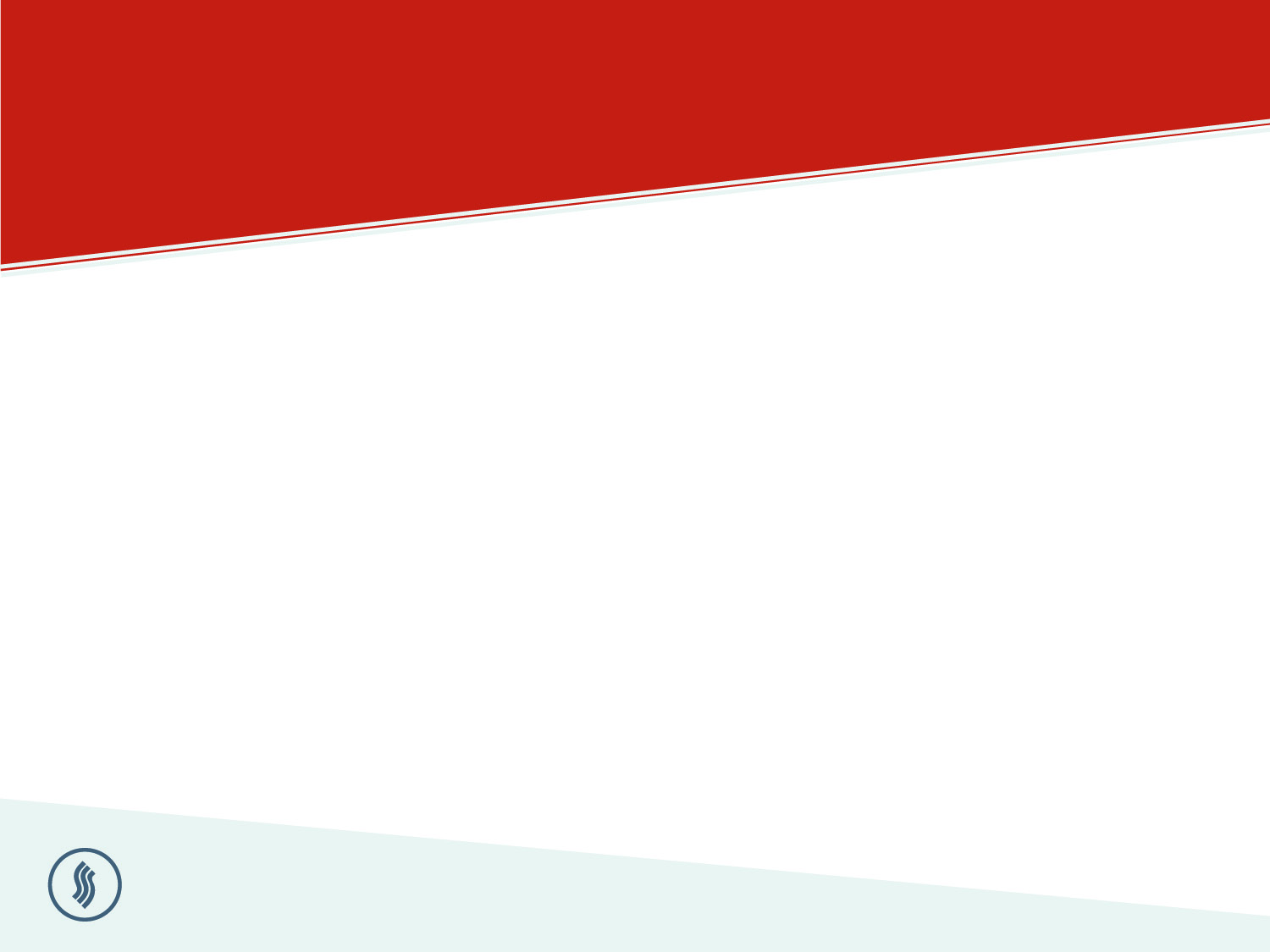 STEAMPLICITY TRAINING GUIDE
Step 8
Once finished , probe again to ensure temperature is 82°C or above

Record the temperature on the daily cooking record sheet. 

If the meal has not reached 82°C dispose of the meal
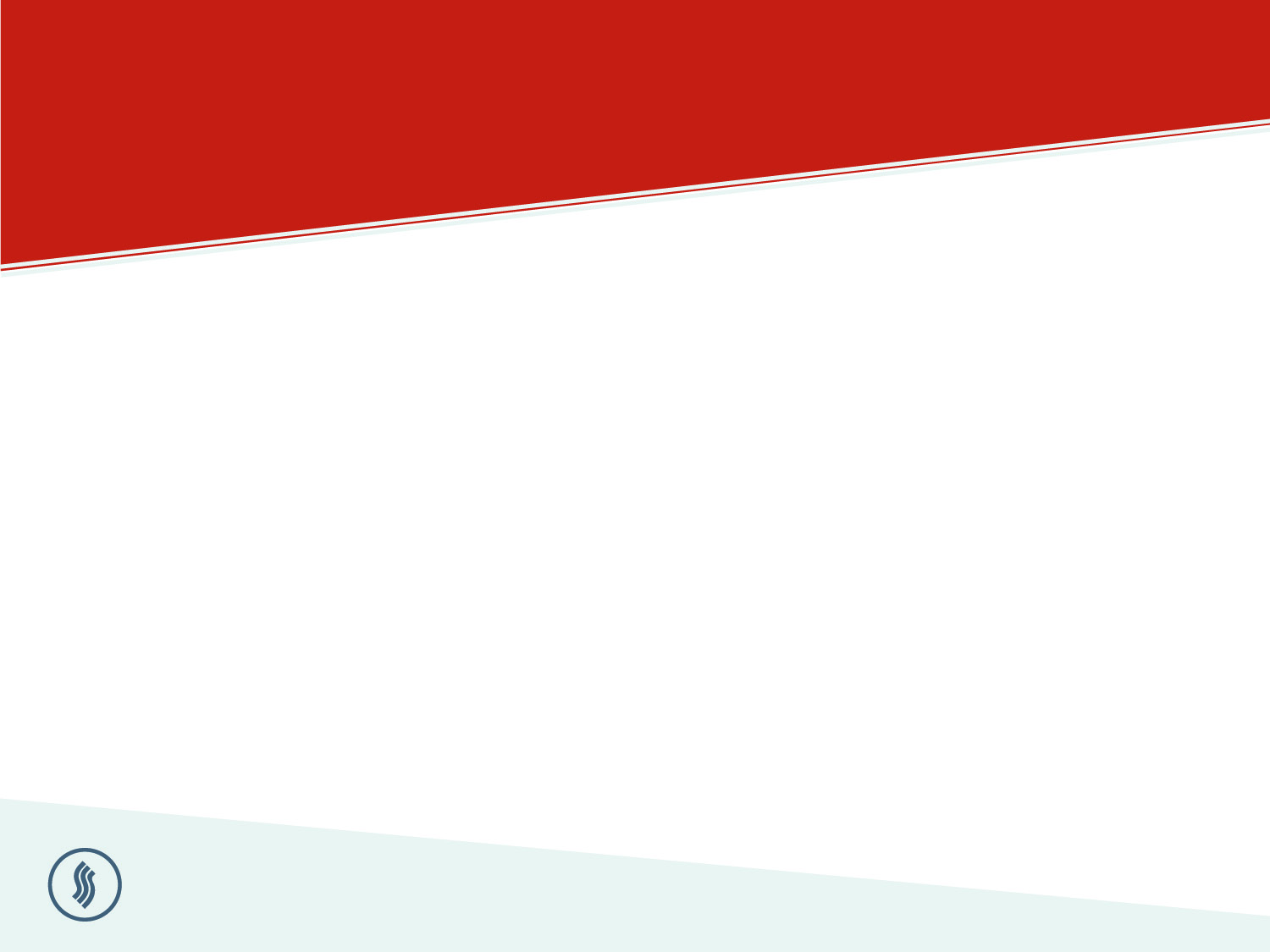 STEAMPLICITY TRAINING GUIDE
Step 9
Holding the lip, carefully peel the film keeping fingers away from the escaping steam
Place the meal onto the blue or china plate and if using a vegetable pot tip the contents onto the plate.
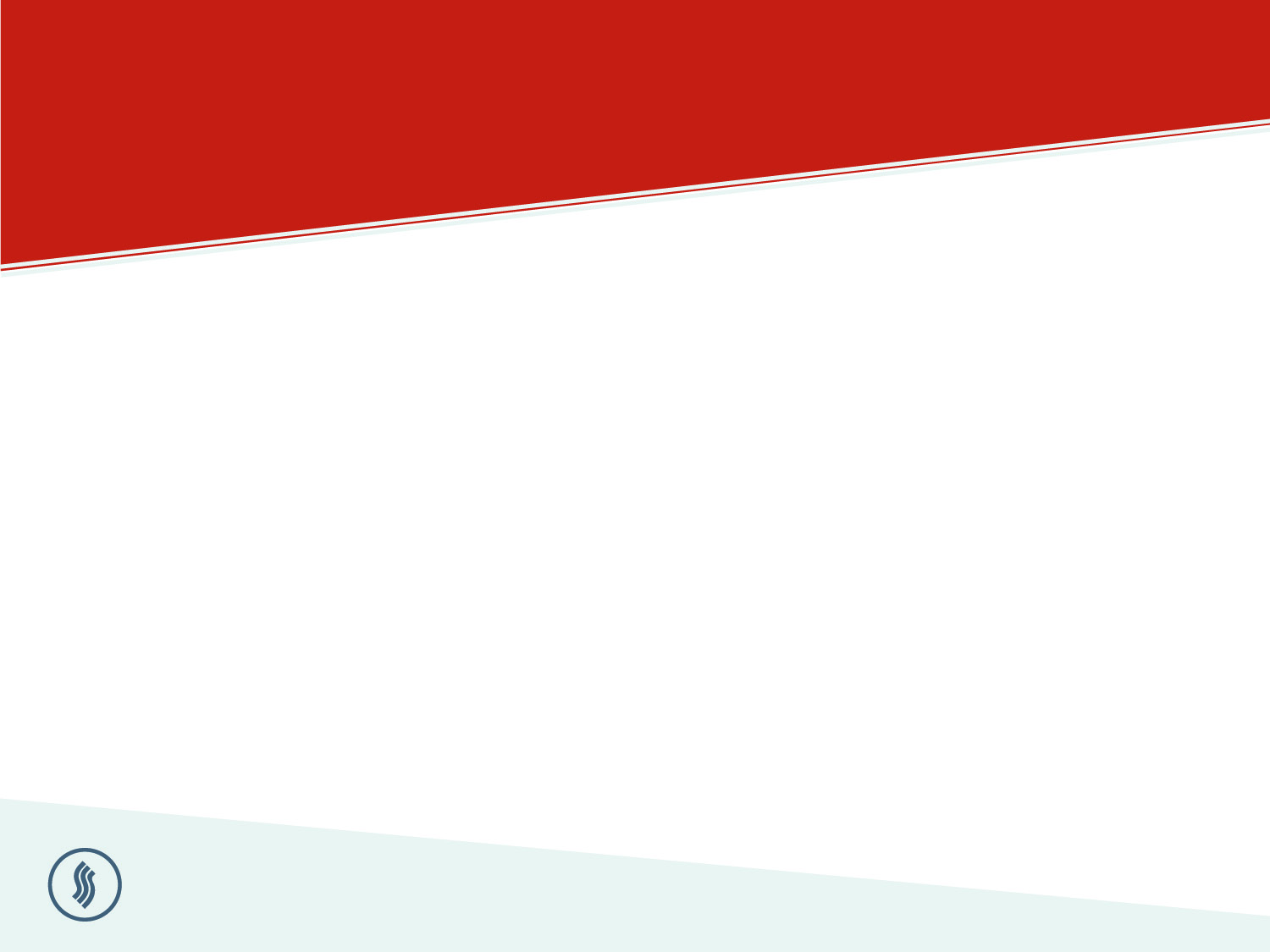 STEAMPLICITY TRAINING GUIDE
Step 10
Wipe the rim with a paper towel and cover the meal with a plate cover. 
 
Place onto the tray and serve immediately.
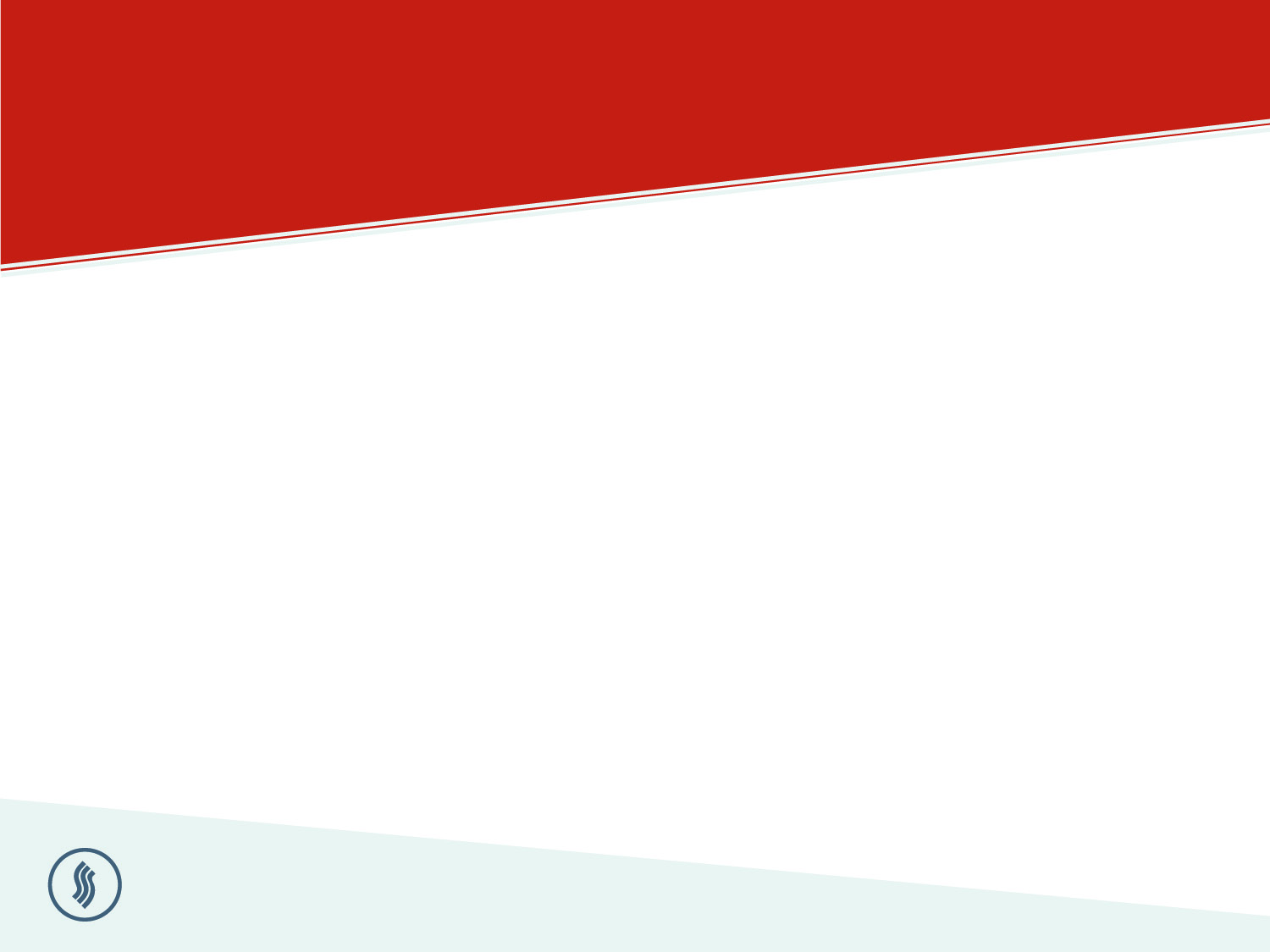 STEAMPLICITY TRAINING GUIDE
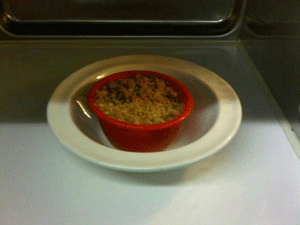 Desserts
Unwrap dessert and place in bowl
Press button “0” for sponges
Press button “9” for Crumbles
Leave for 15 seconds,
Take temperature ( 75oC)
Boost for 15 seconds if required
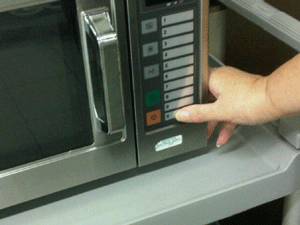 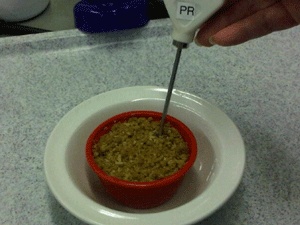 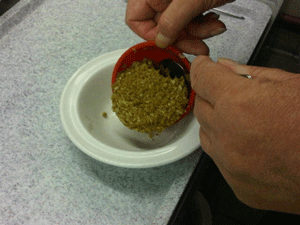 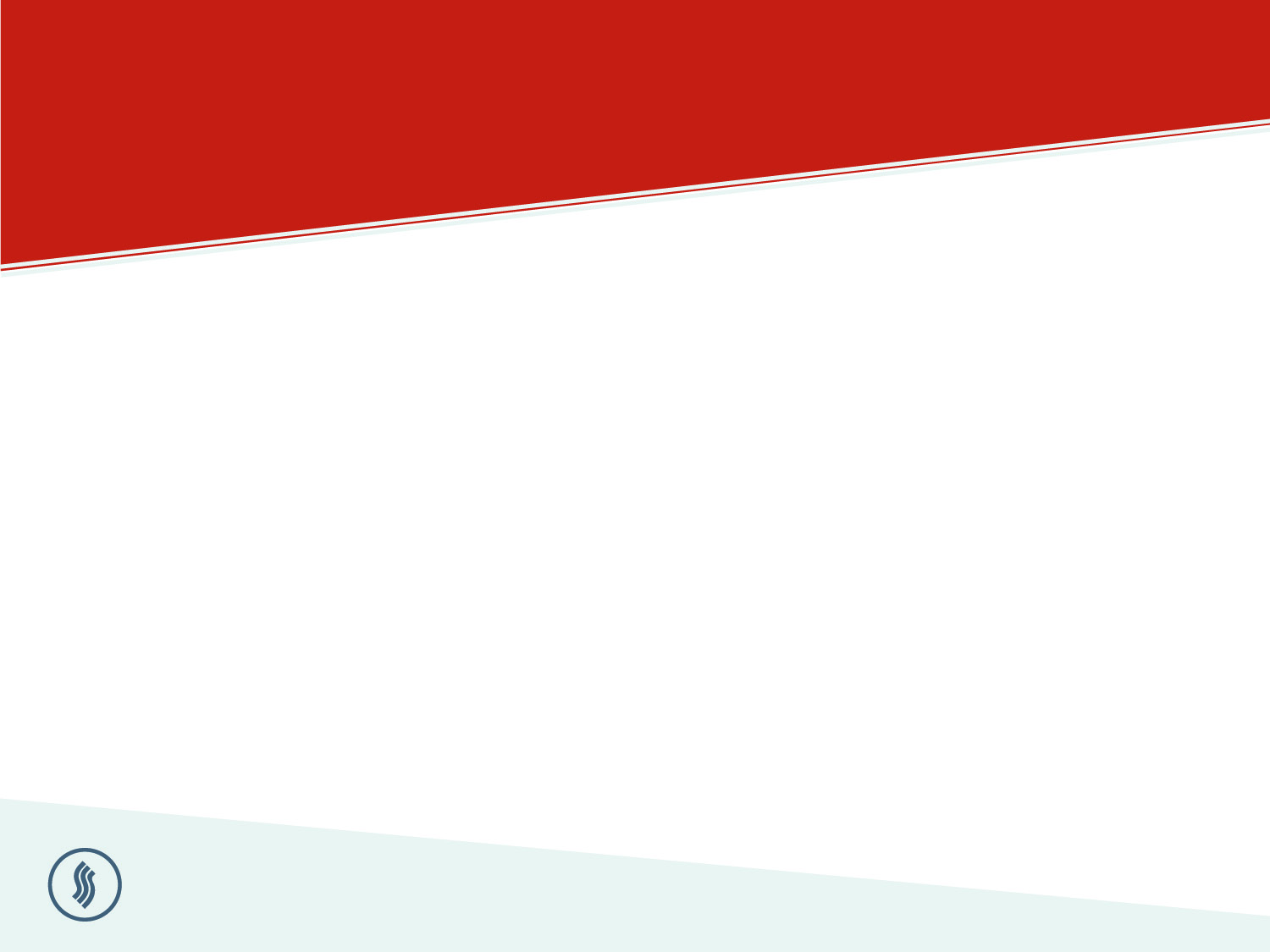 STEAMPLICITY TRAINING GUIDE
Where do you find the cooking programme number ?
	

What temperature should the food reach during cooking?

How do you know that the food is at the correct temperature?
	
How many do you cook at any time?

What do you do when the meal is cooked and plated?
	

What temperature should the fridge hold the food at?
Let test your understanding
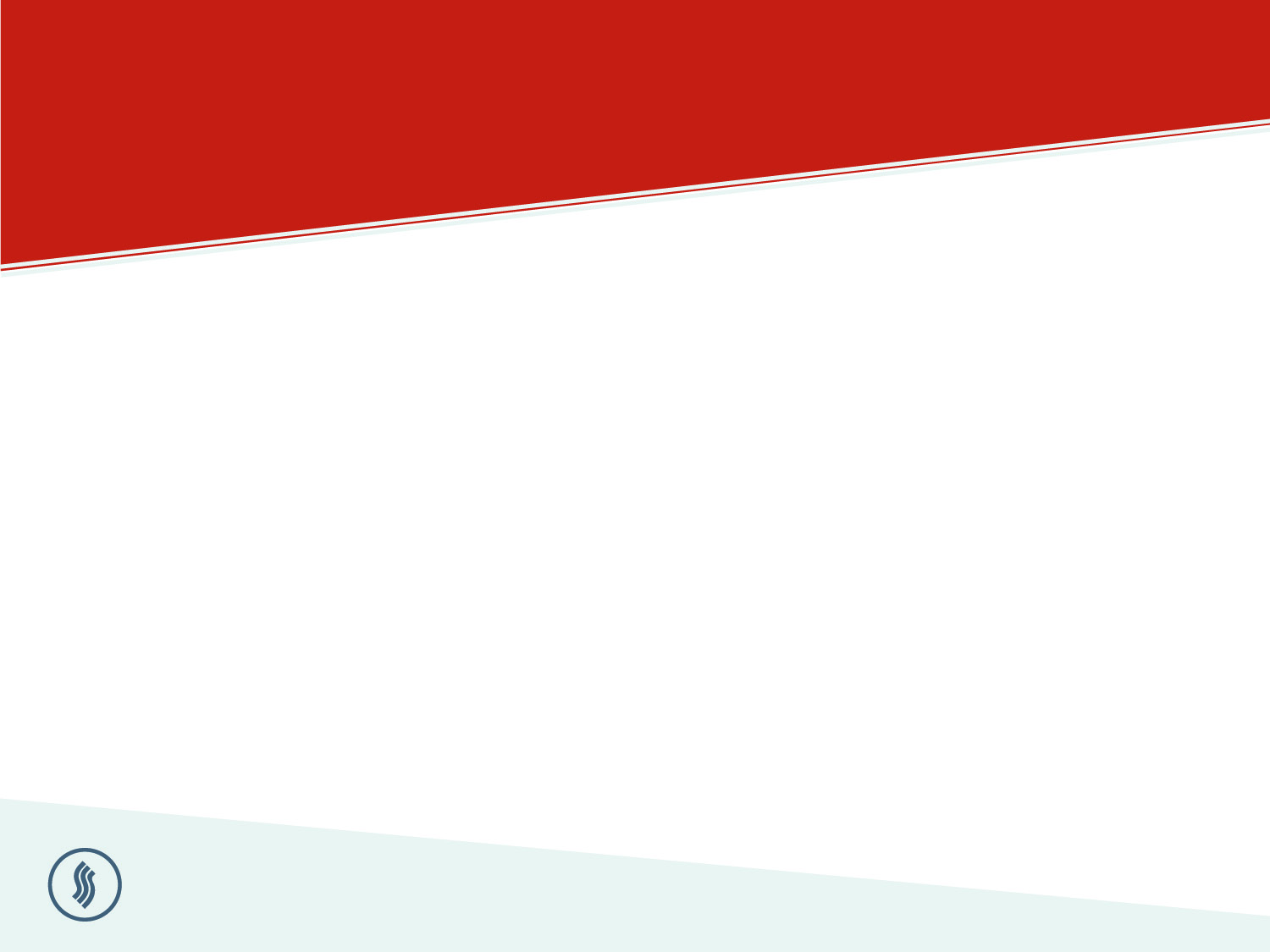 STEAMPLICITY TRAINING GUIDE
And now the answers
Where do you find the cooking programme number ?
      Product label or retail sleeve
What temperature should the food reach during cooking?
      82° degrees or 75 for puddings and jacket potatoes  
How do know if the hot food is at the right temperature?
	Temperature probe the core element of the dish
How many meals do you cook at any time?
	only 1
What do you do when the meal is cooked and plated?
Wipe the edge of the plate or bowl with a clean paper towel
What temperature should the fridge hold the food at?
	0 – 5 degrees
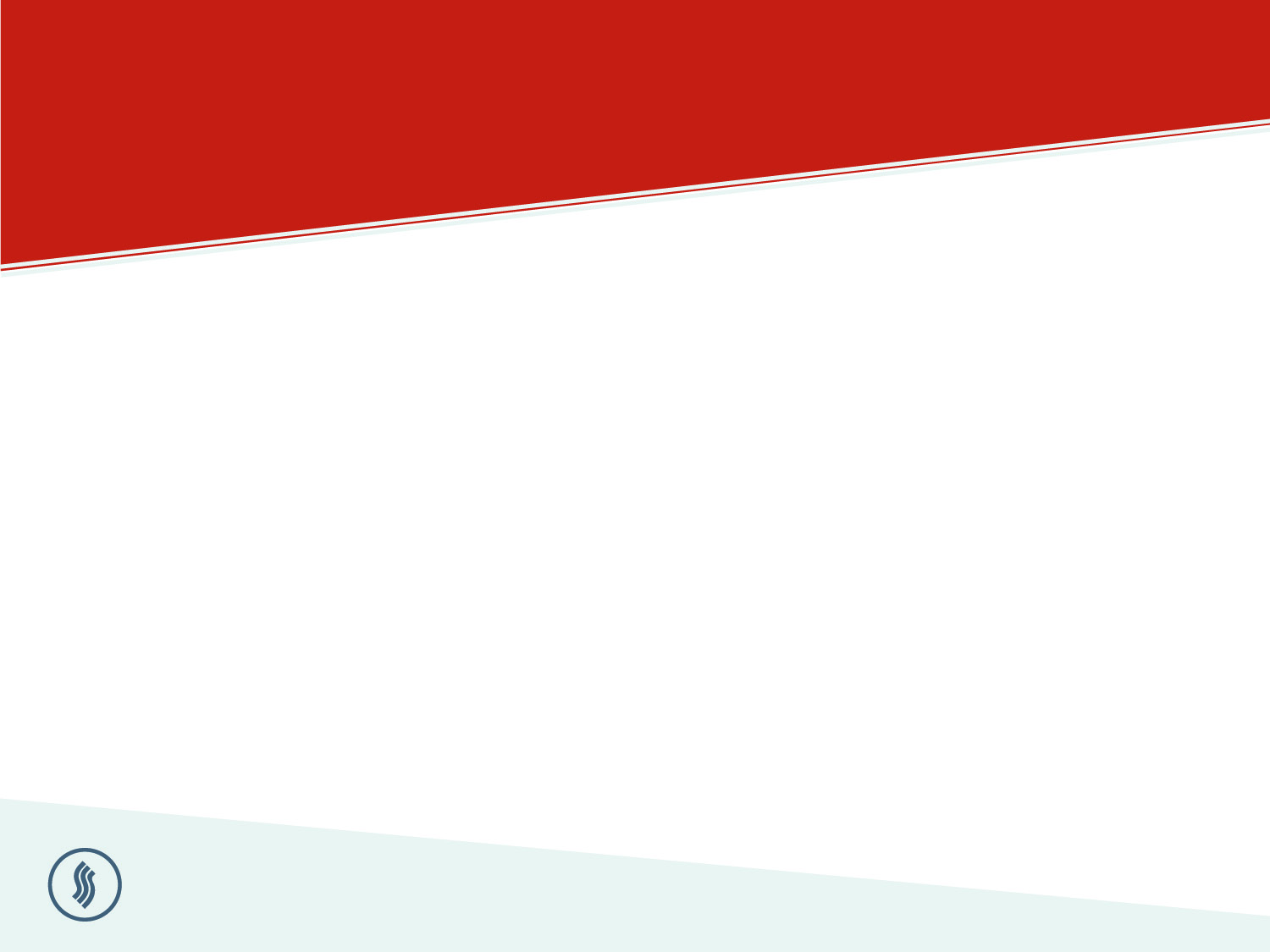 STEAMPLICITY TRAINING GUIDE
In Summary
Steamplicity – Steam pressure cooking 
 Delivering consistency and quality
 Improving quality for the customer
Flexible meal times
Dedicated HACCP